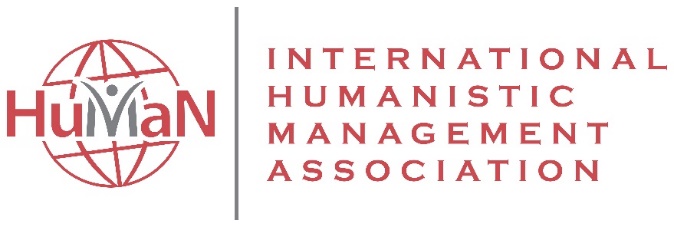 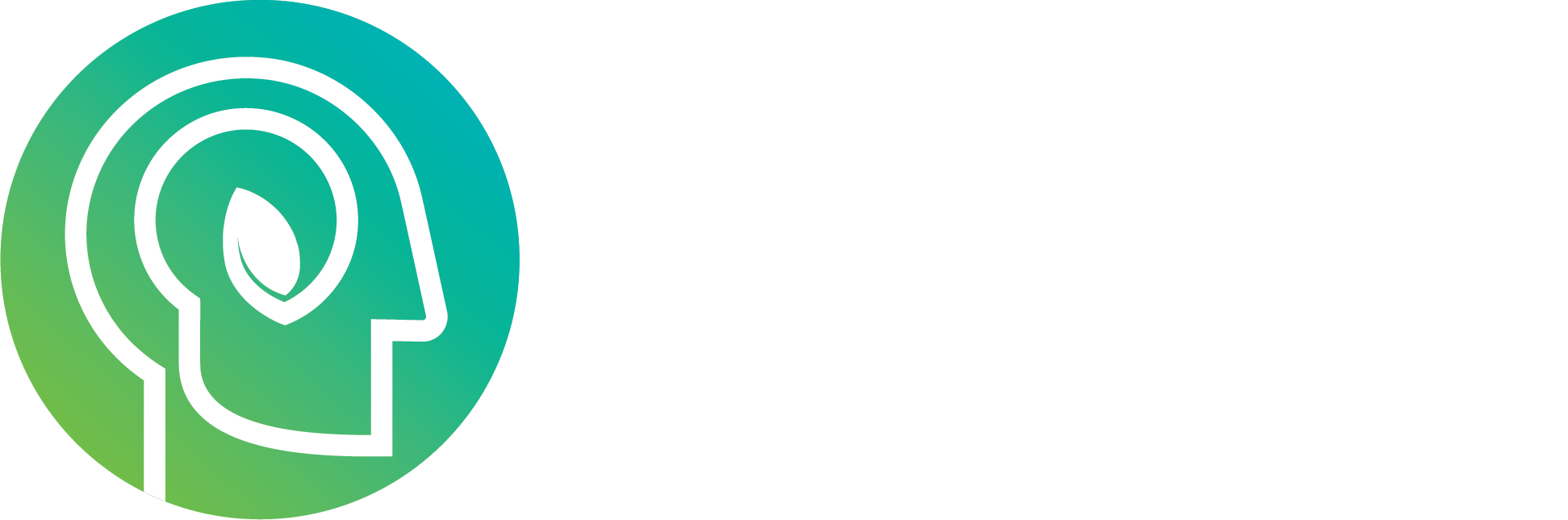 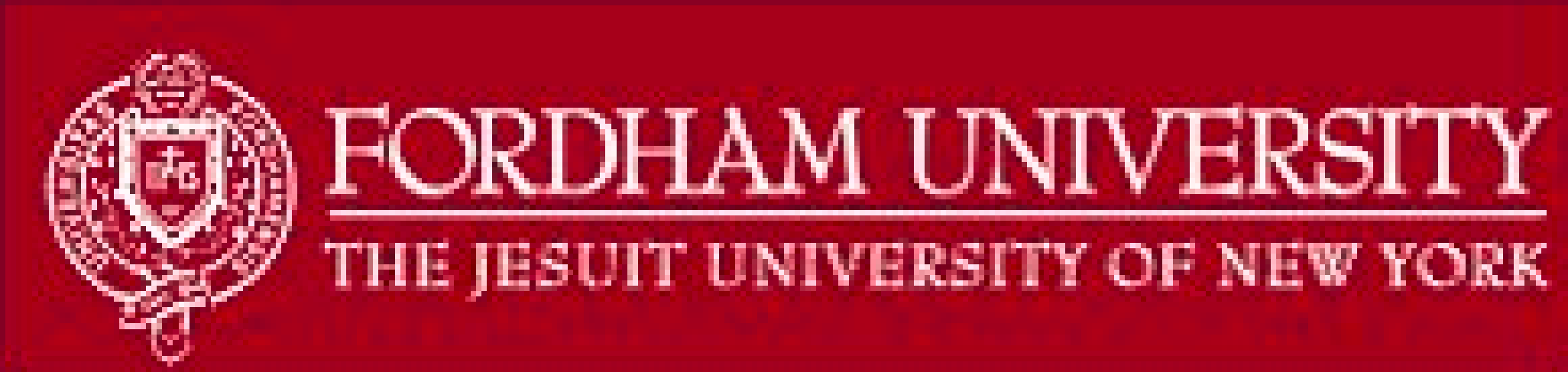 Educating business Students to do business more consciously –

The humanistic leadership approach


Michael Pirson

James A.F. Stoner Chair of Sustainable Business and Professor of Humanistic Management, Fordham University 

June 28, 2023
Conscious Business Education
Barcelona
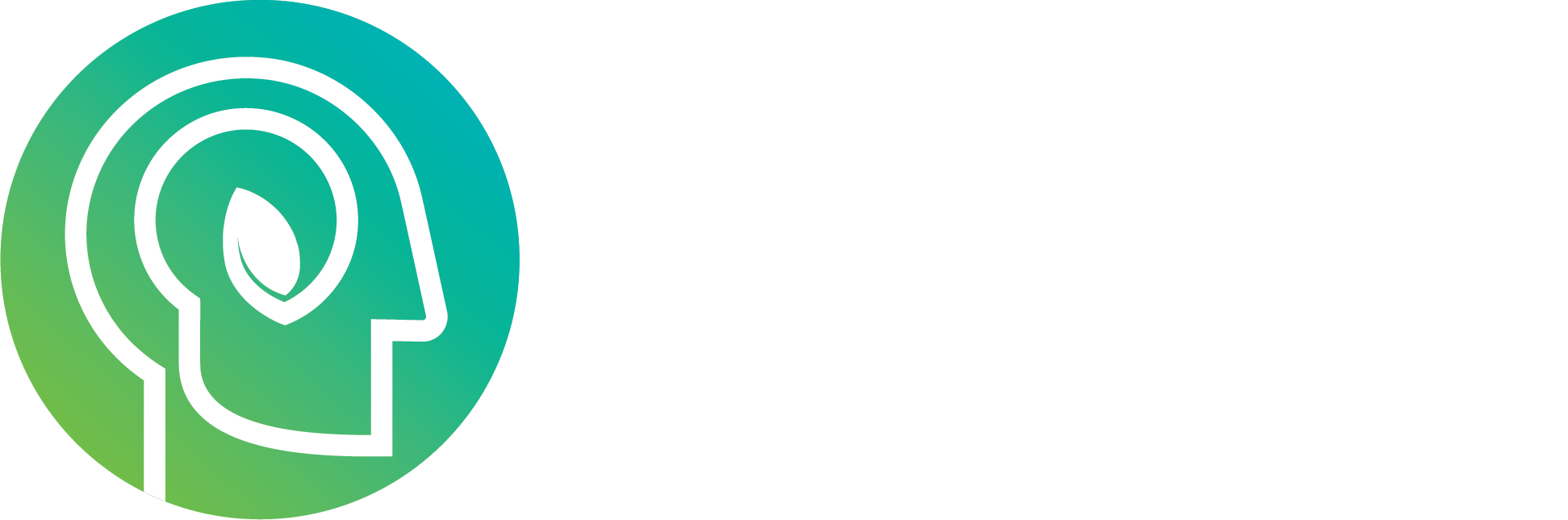 1. Current Situation
Manifold Challenges
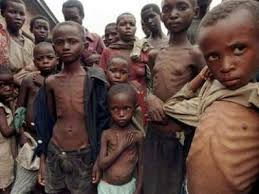 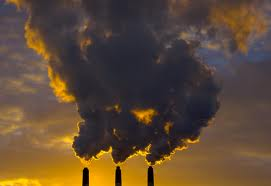 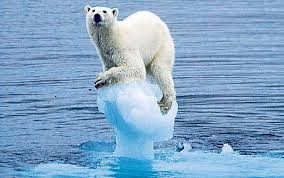 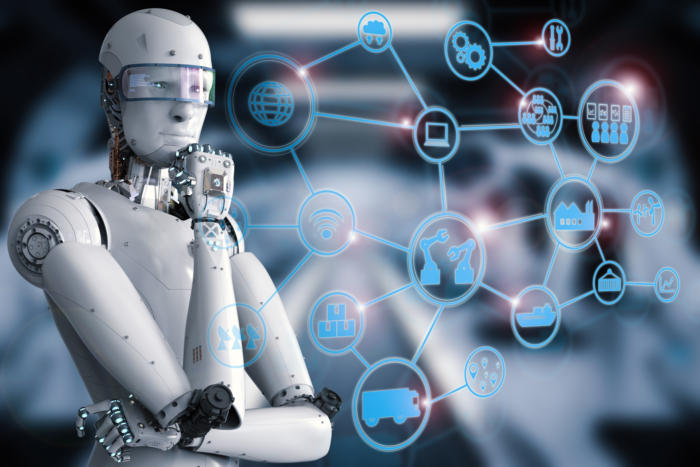 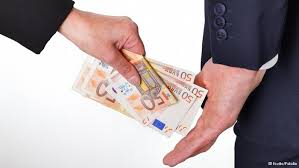 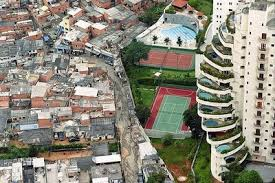 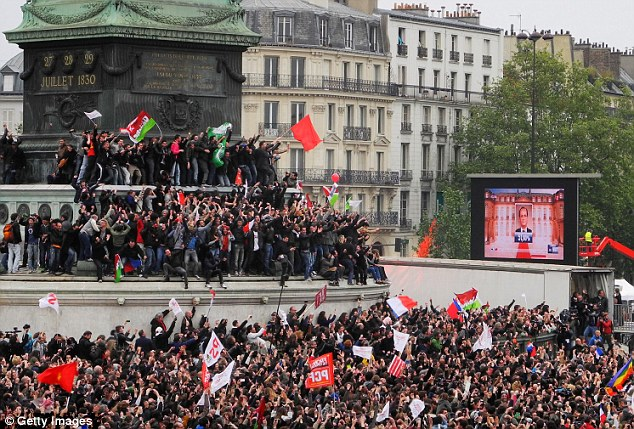 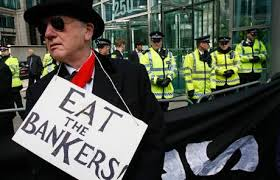 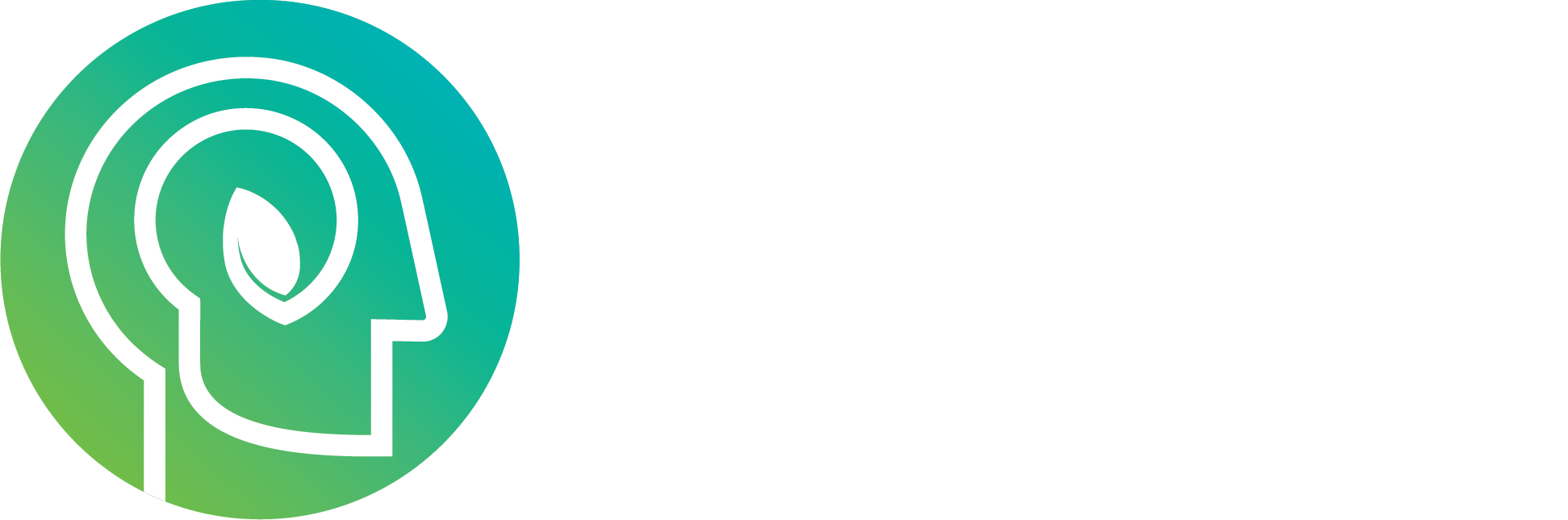 1. Current Situation
Near term Human Extinction?
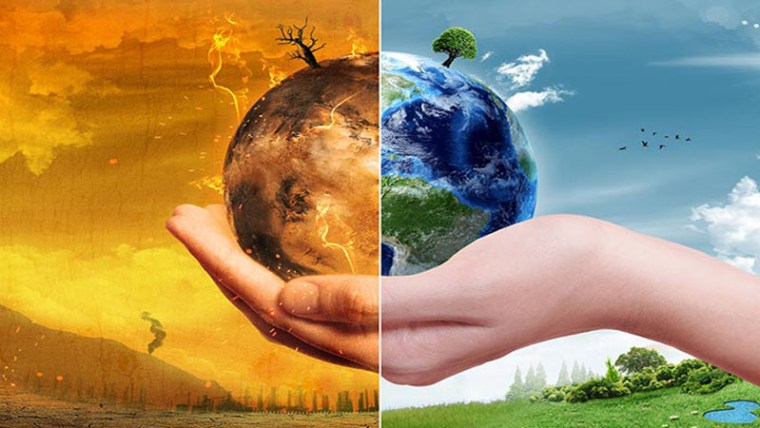 Humans need Nature


Nature does not need Humans
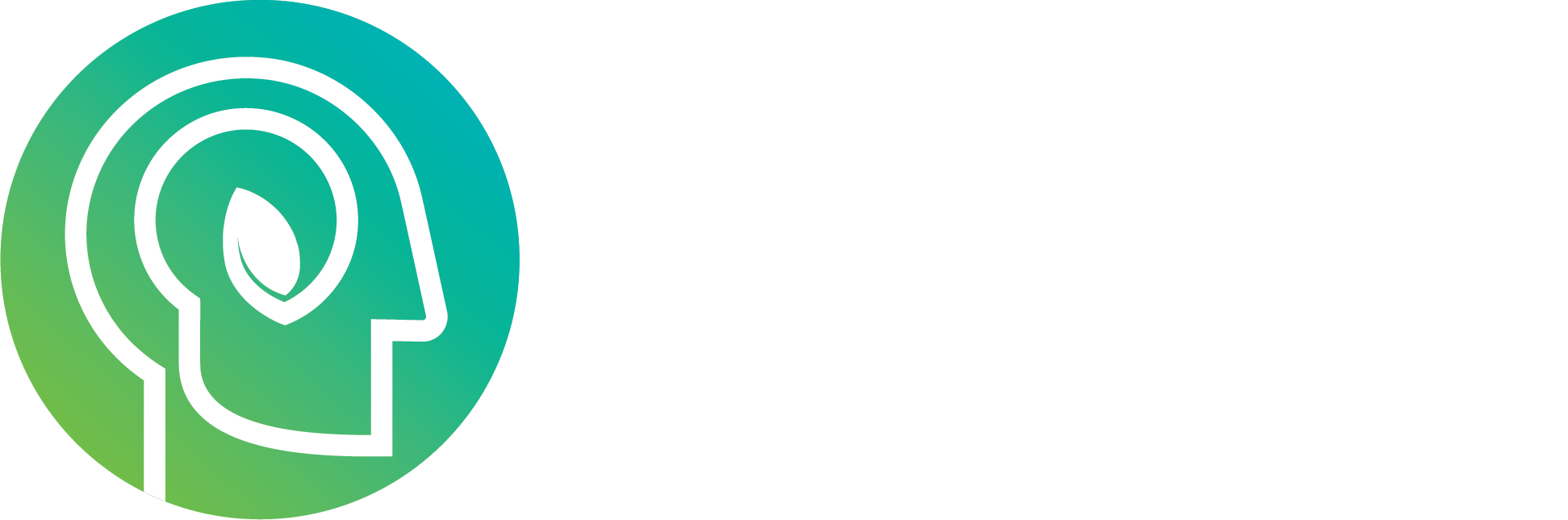 1. Current Situation
Are we organizing for survival?
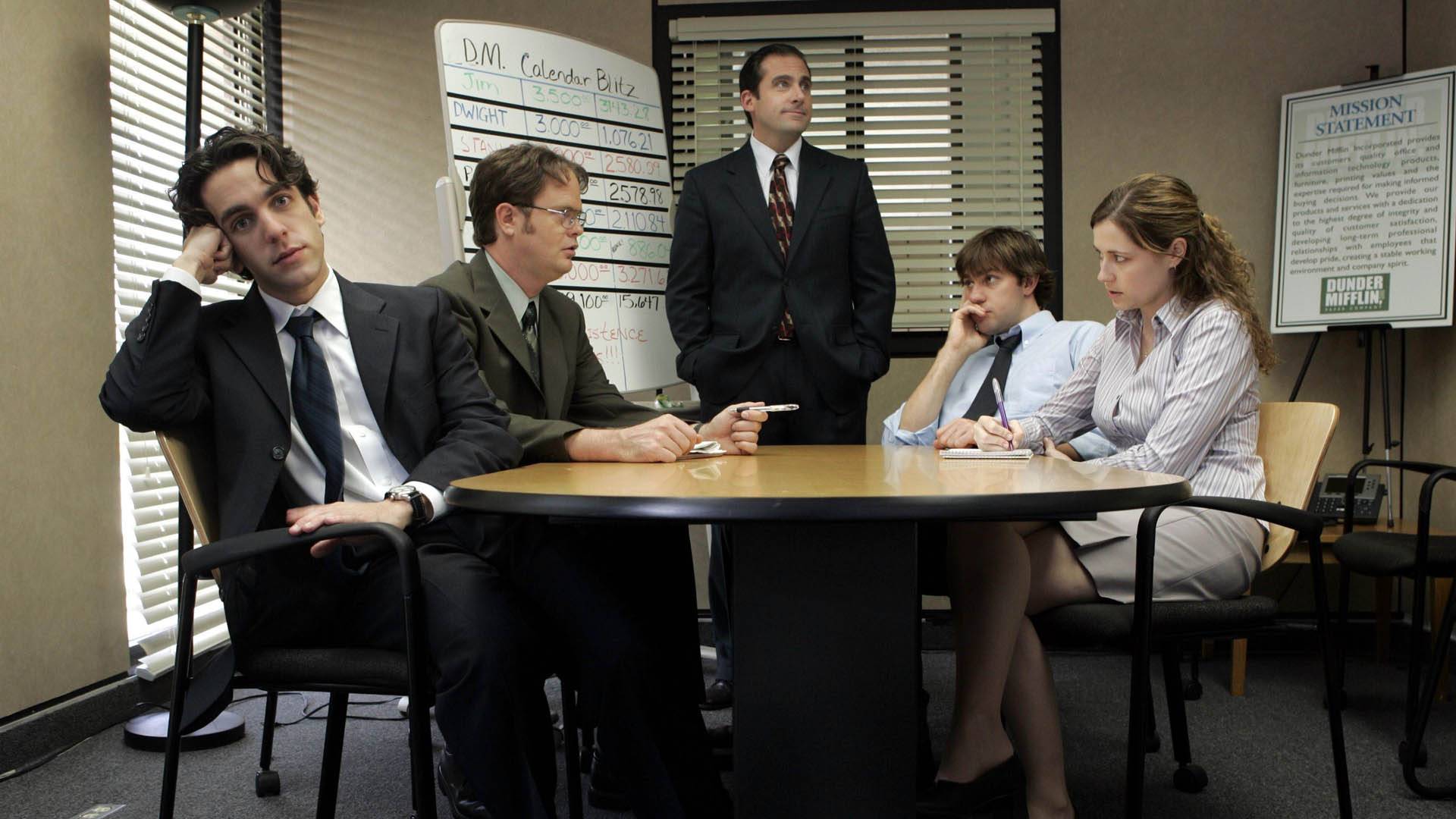 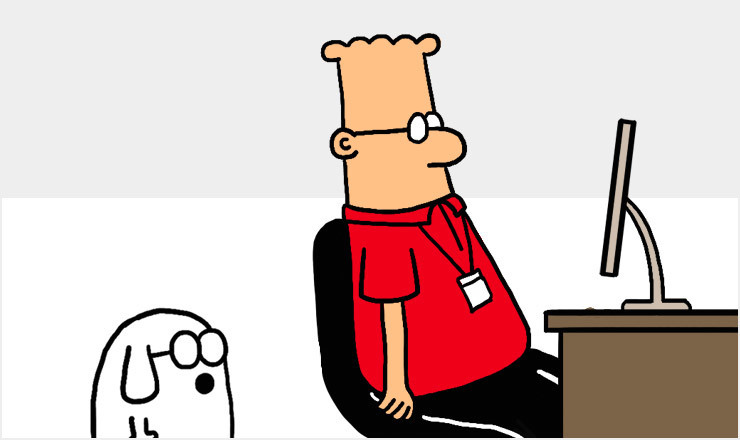 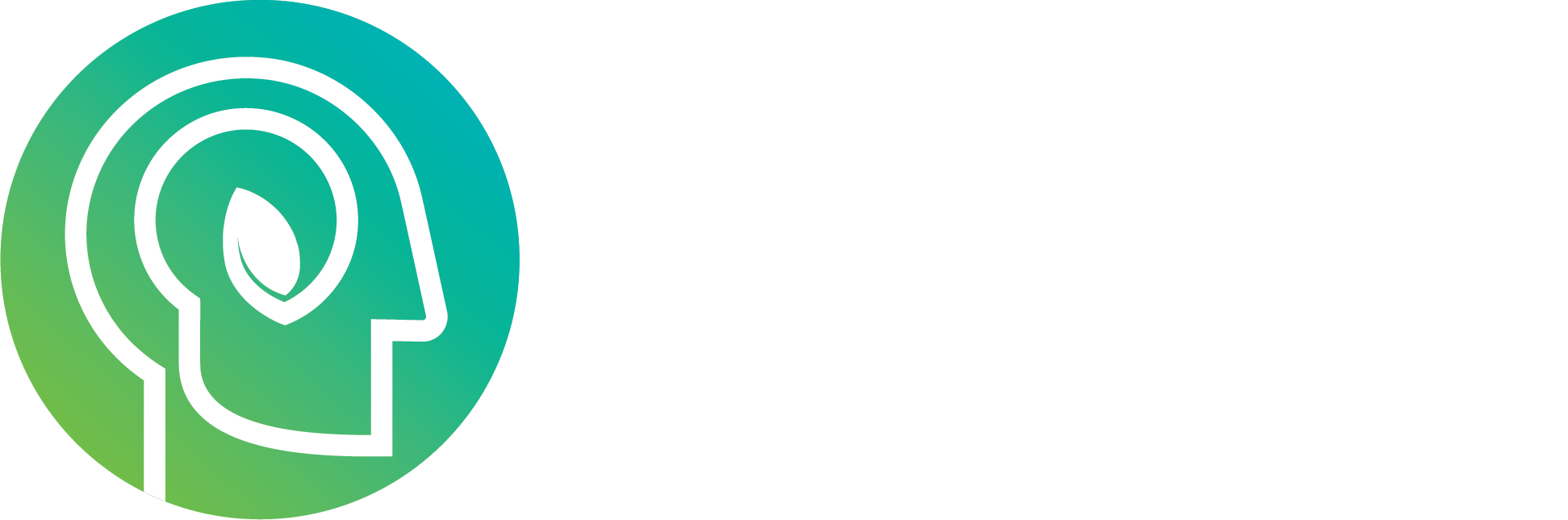 1. Current Situation
Do we need better leadership?
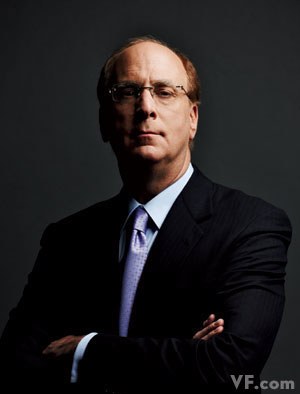 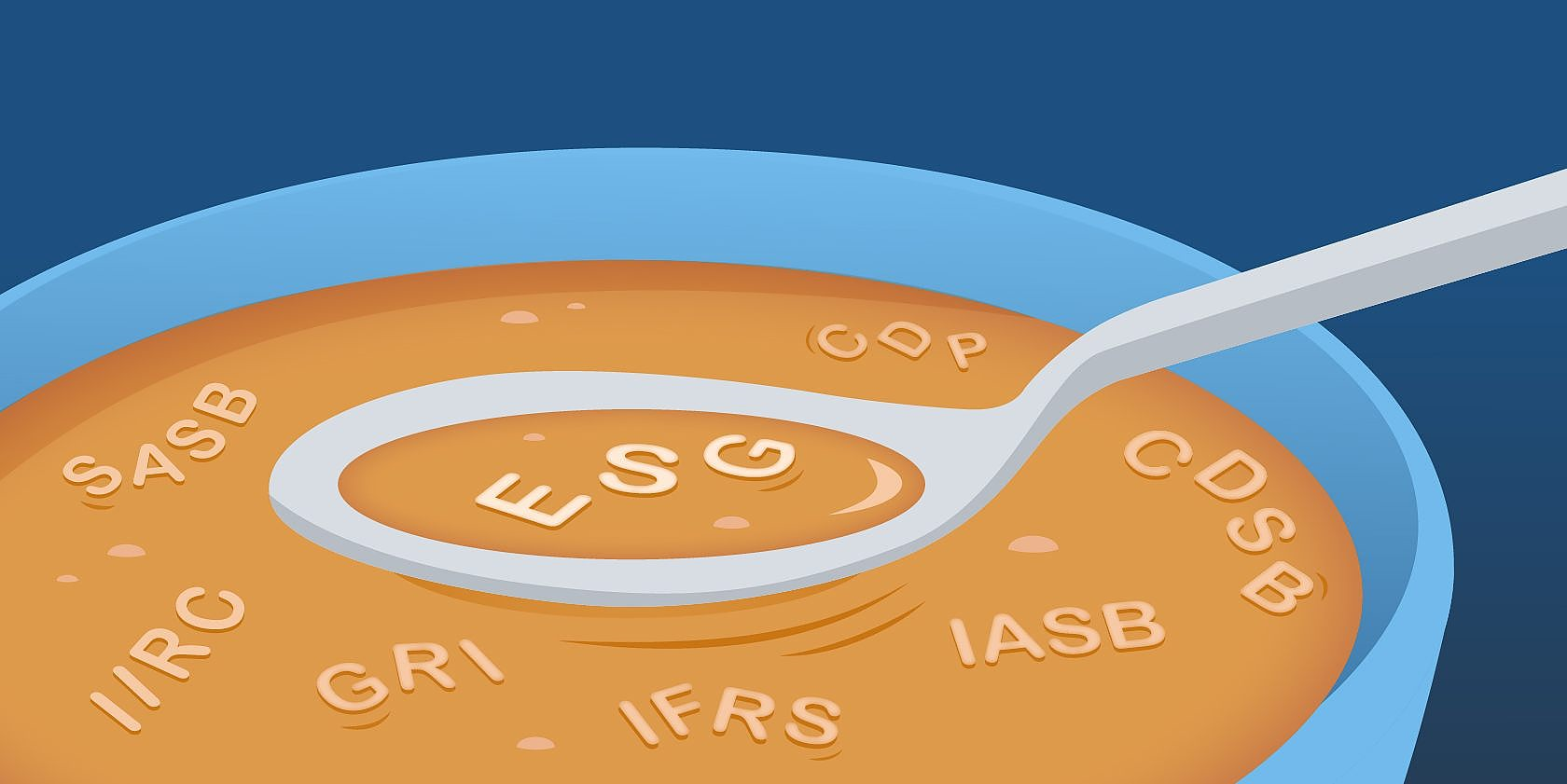 Different Leadership Needed
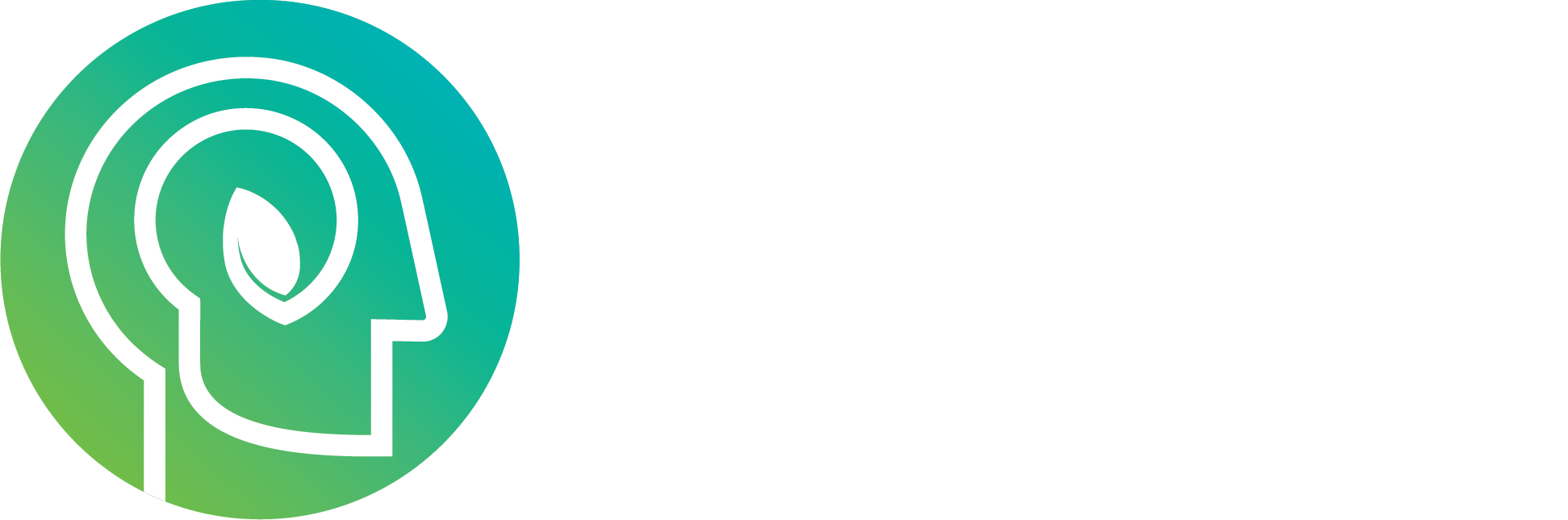 1. Current Situation
Do we need a new operating system?
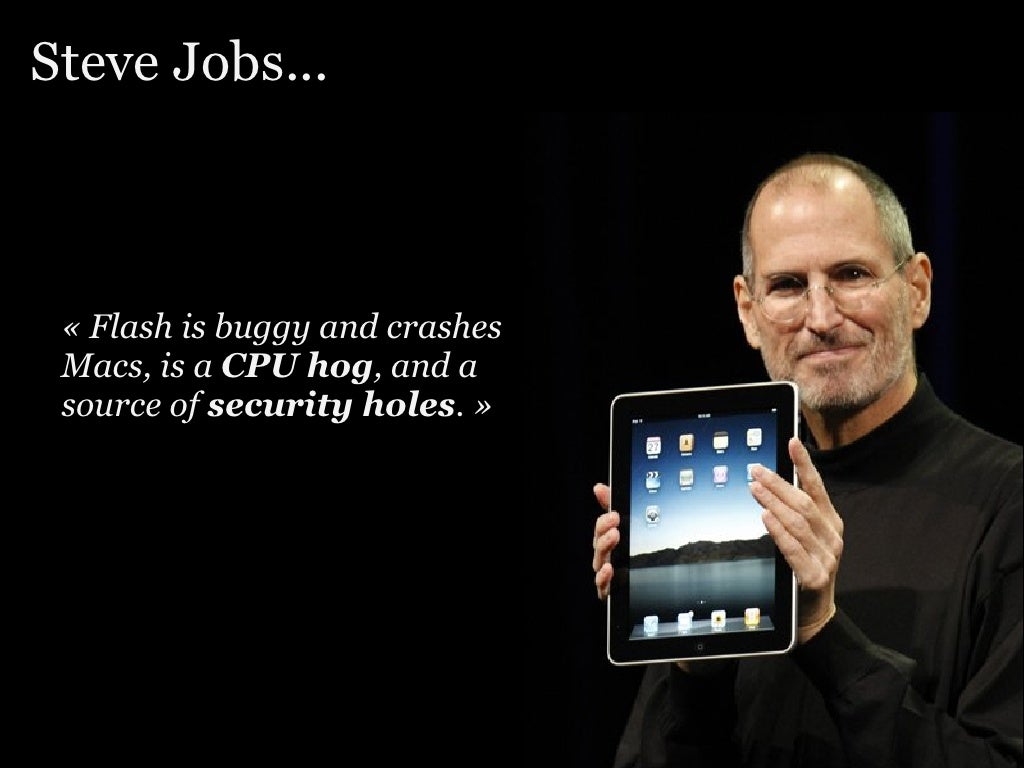 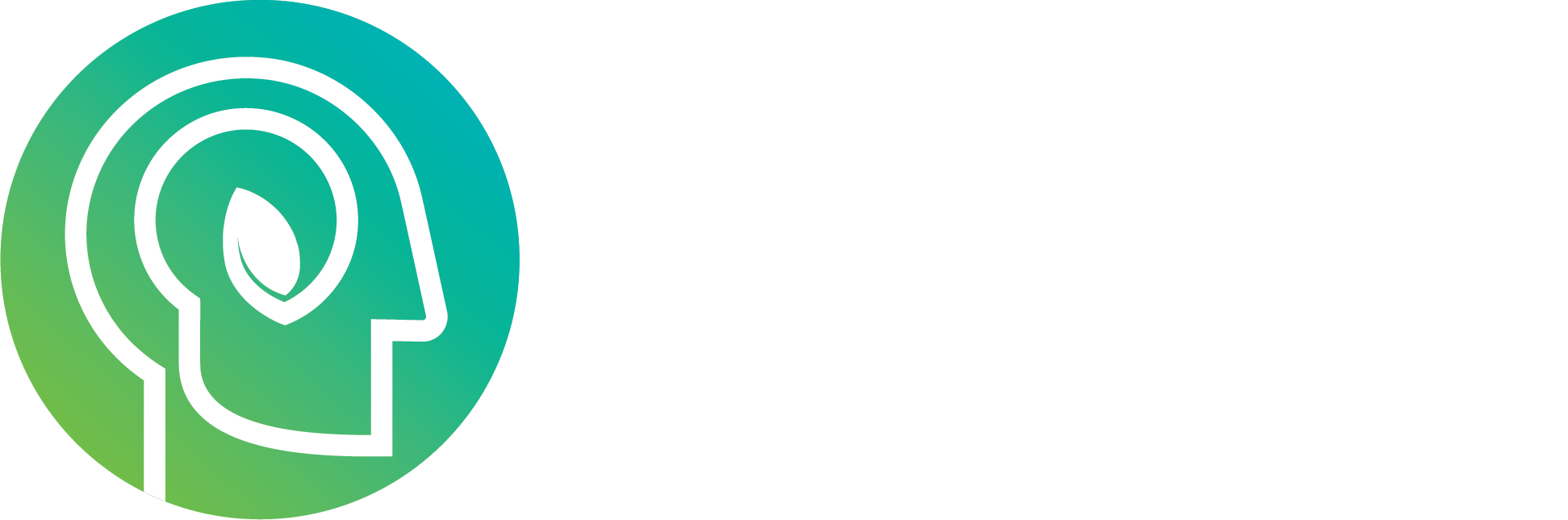 1. Current Situation
Or a New Kernel?
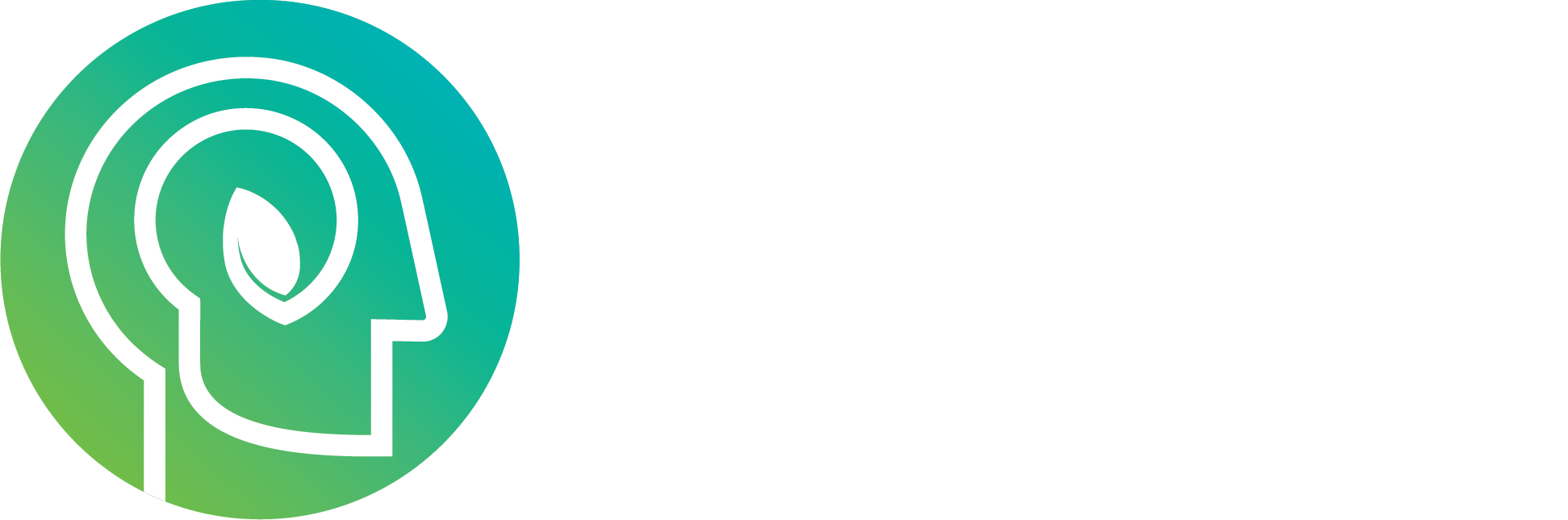 2. Change Mindsets
Current problems require a new perspective
“Problems cannot be solved with the 
same mind set that created them.”

(Albert Einstein)



Steve Jobs:
We need to replace the Operating System built on a new Kernel for the mobile computing- Nix Flash
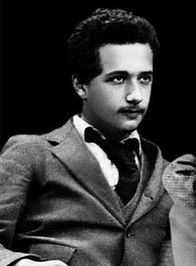 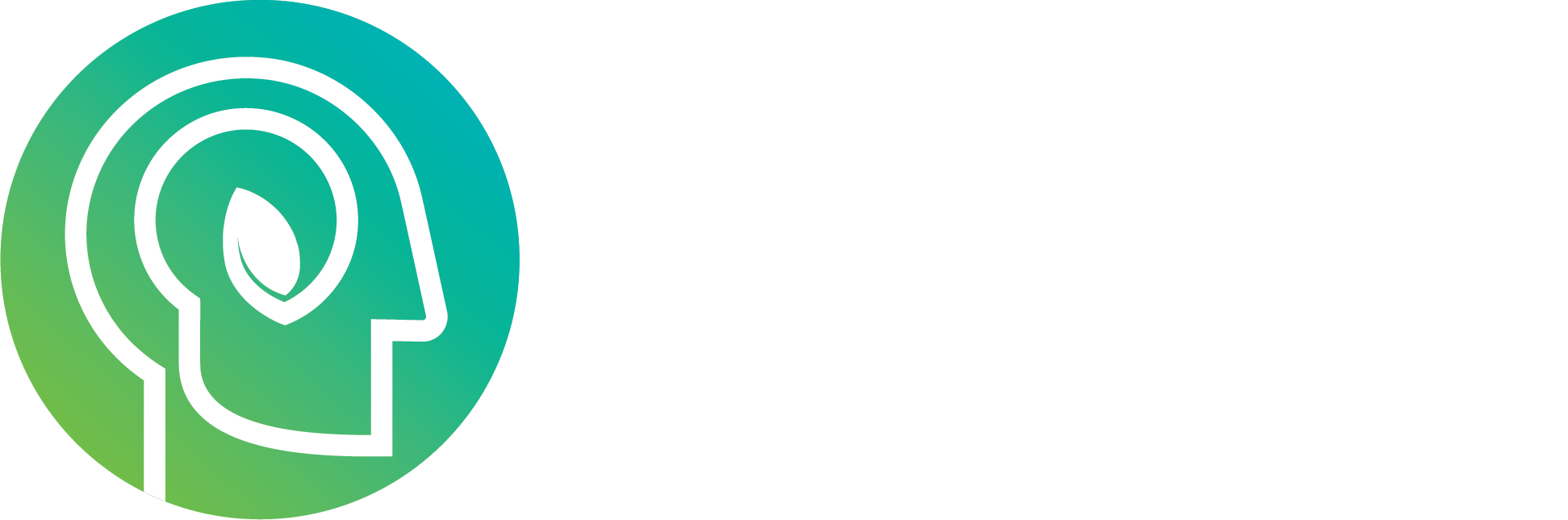 2. Change Mindsets
The water we swim in
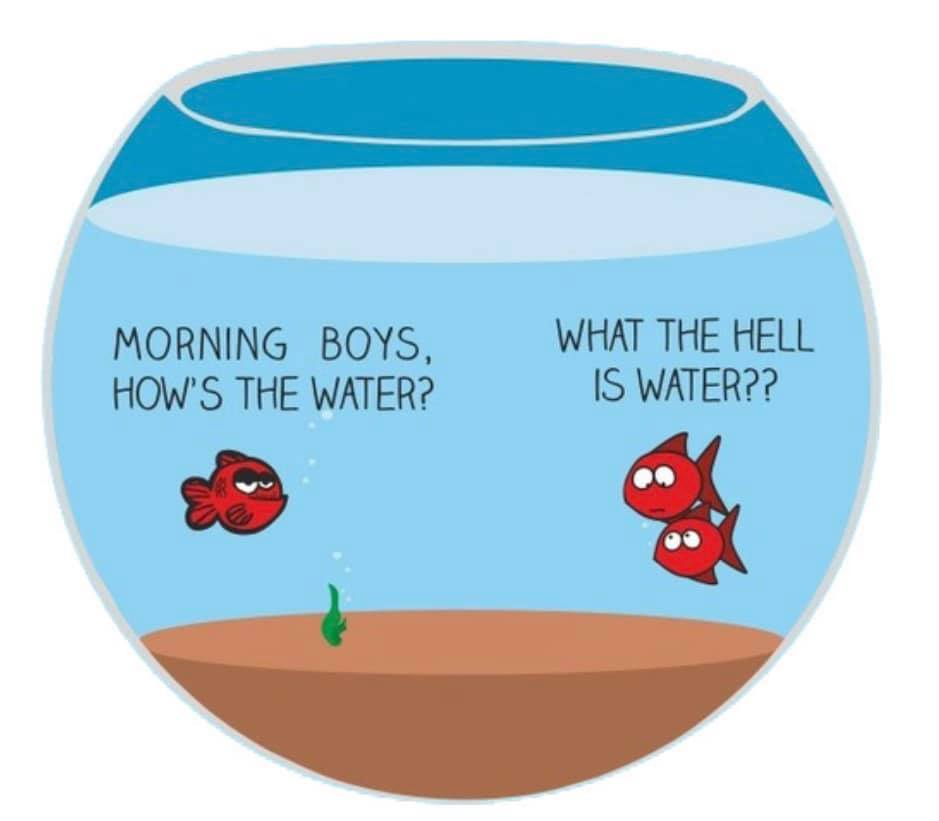 What is the Operating System?
What is the Kernel?
What are the applications?


We need better Programmers, Leaders, Educators!
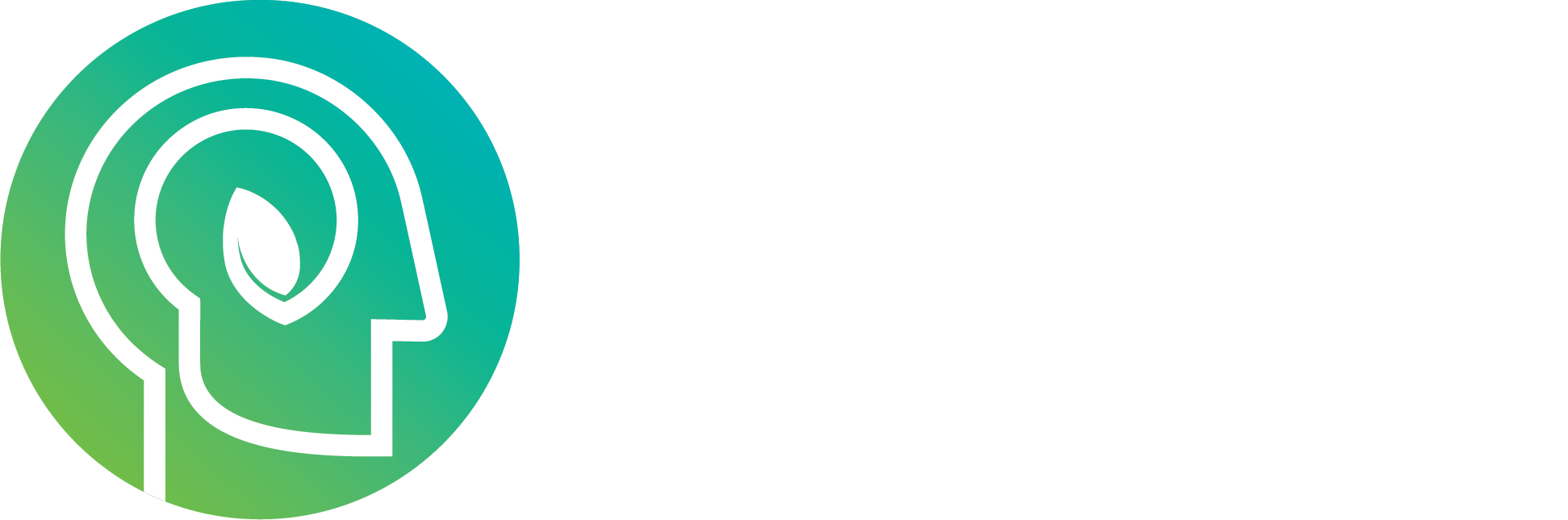 2. Change Operating System
Economistic	Model			Humanistic Model: Responsibility as Maximization		Responsibility as: Staying or getting in the  					Safe and Just Operating Zone
Planetary Boundaries
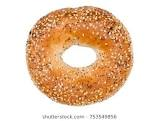 Responsibility for Maximization
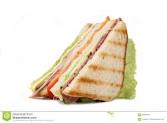 Safe and Just Operating Zone
Dignity
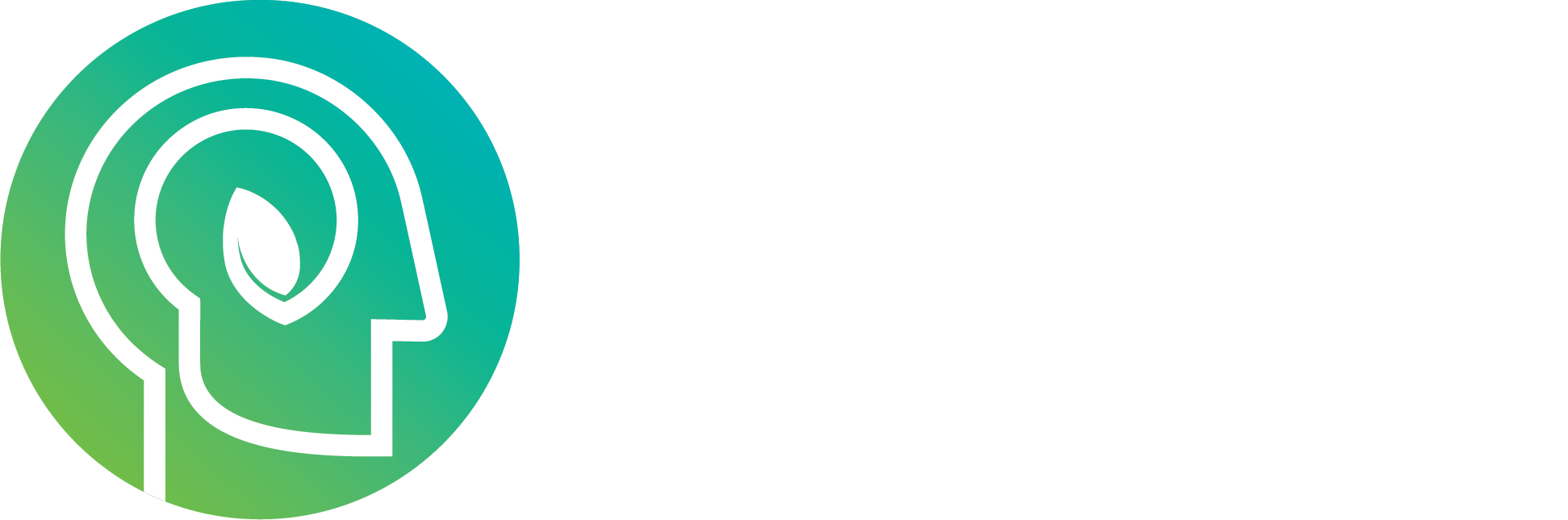 2.  Change Kernel
Two background Narratives- human nature
Economistic story				Humanistic story
(homo oeconomicus)				(homo sapiens)
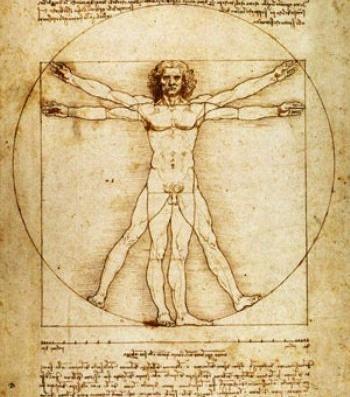 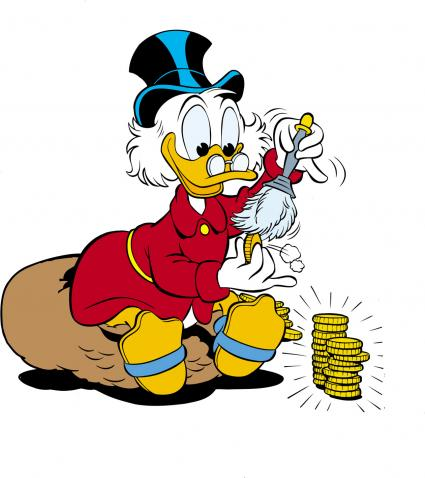 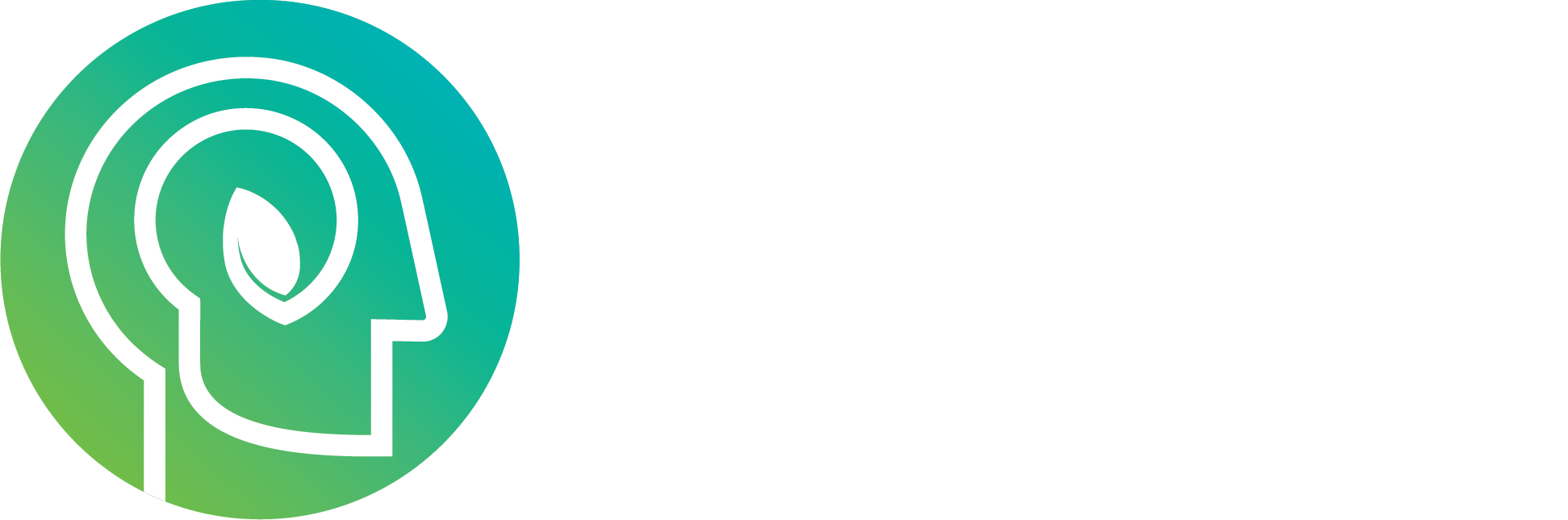 2. Dominant Mindset
Economistic Narrative- Responsibility from Outside-In
Nature of organizations – economistic story
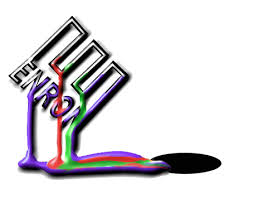 Corporation as person – a psychopath (Bakan, 2000)
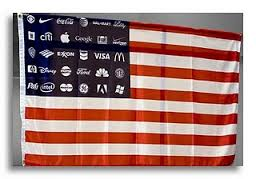 Responsibility a cost
An external requirement

Enlightened perspective: 
responsibility as business opportunity
“ a means to the end of profit”
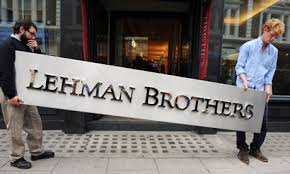 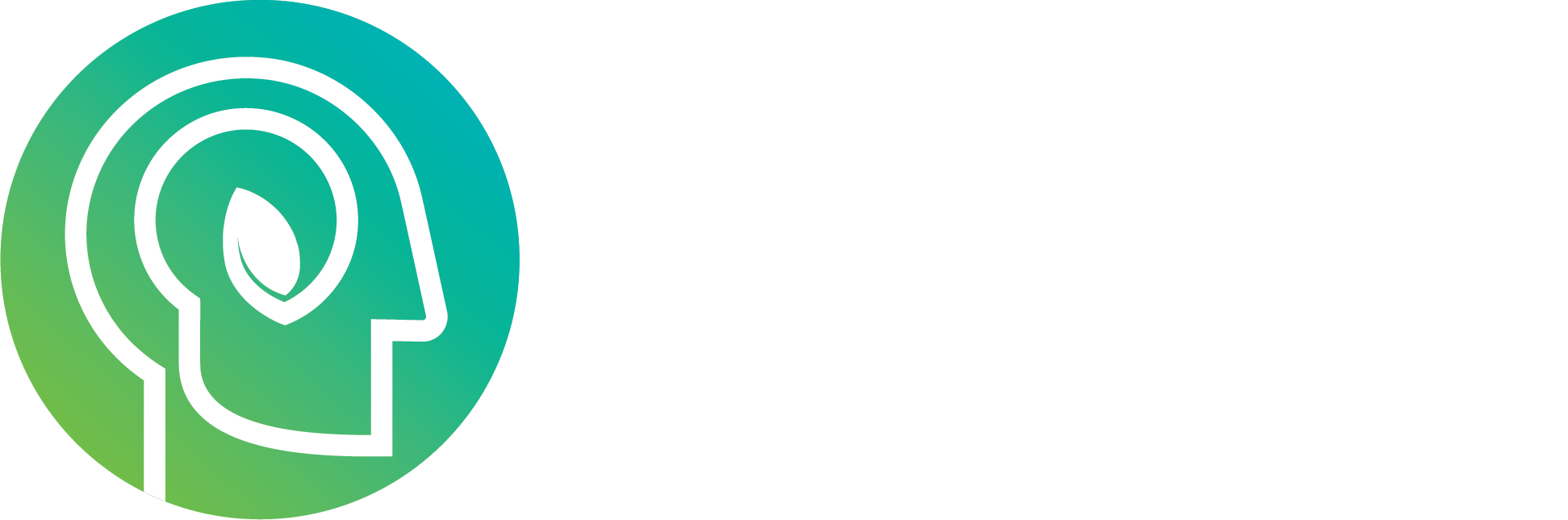 3. Human Nature
Need for a new story- a new kernel
To explain why people are motivated by more than profit

Why responsibility is relevant

To be able to survive in and with nature
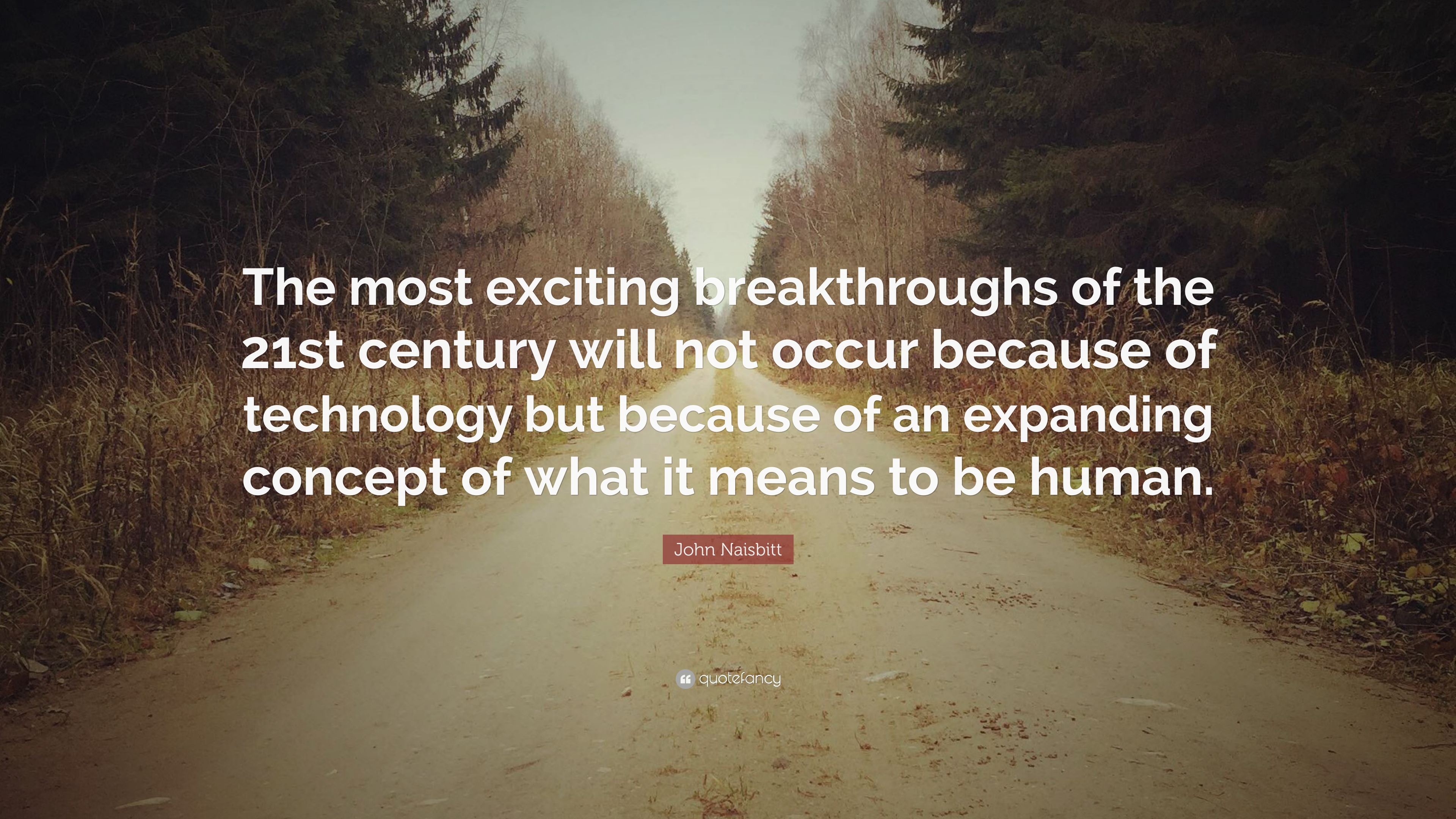 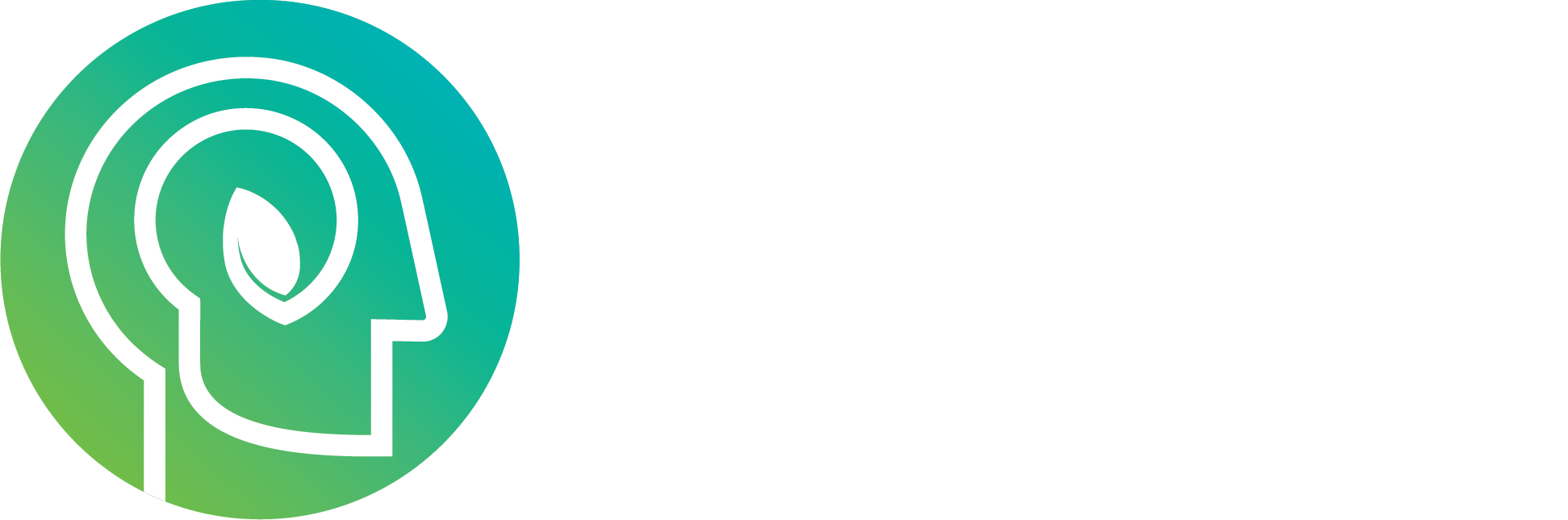 3. Human Nature
Humanistic Perspective allows better leadership
Evolution towards homo sapiens- an evolutionary account (evidence based)
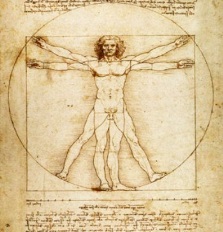 dC
dB
dA/dD
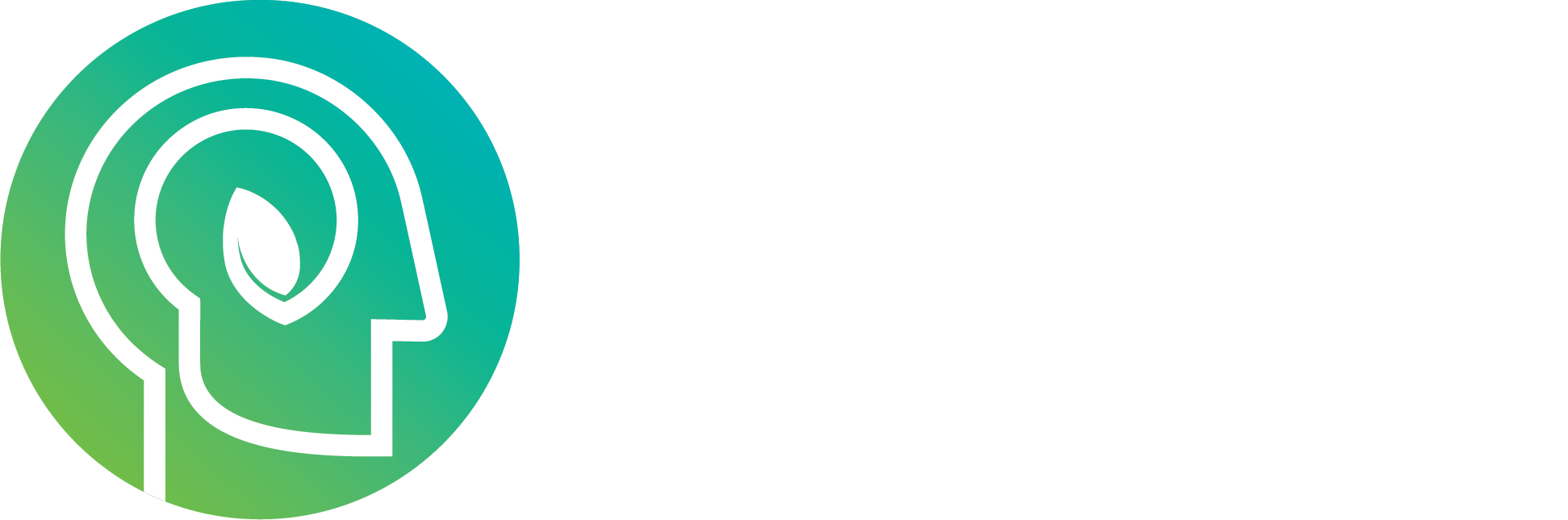 3. Human Nature
From Homo Habilis to Homo Erectus
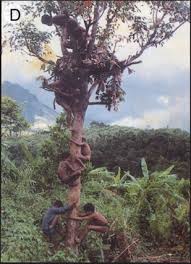 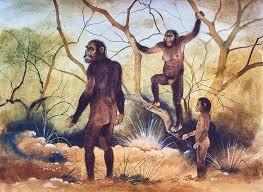 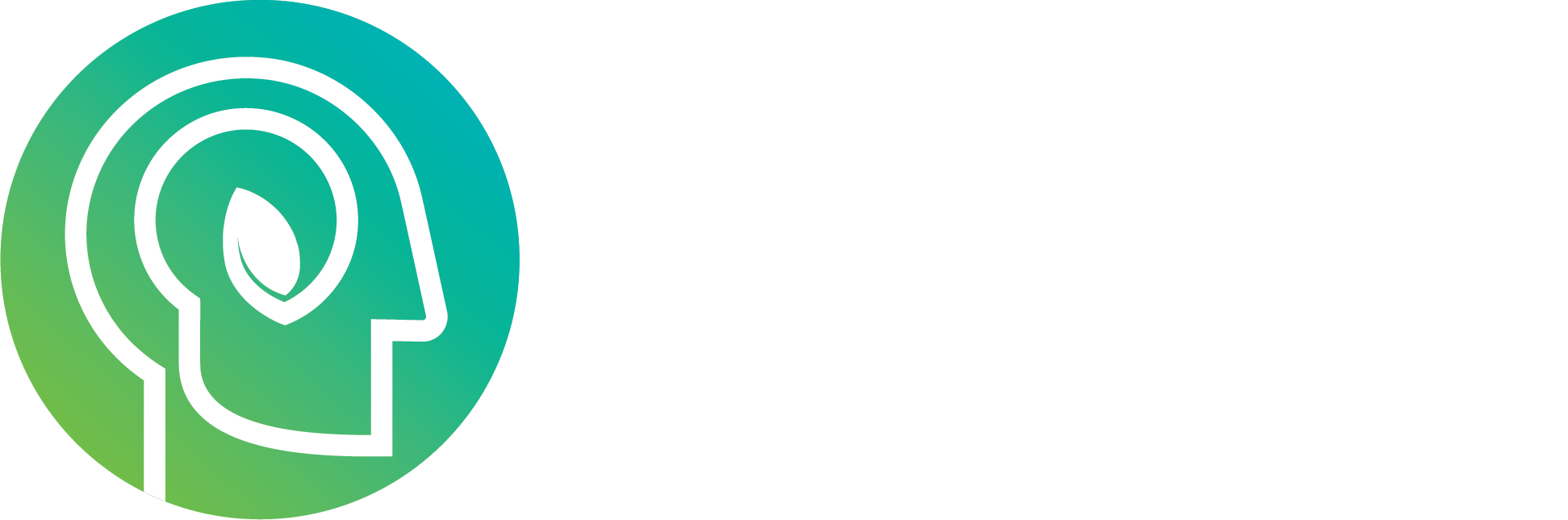 3. Human Nature
From Homo Habilis to Homo Erectus
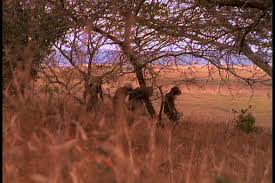 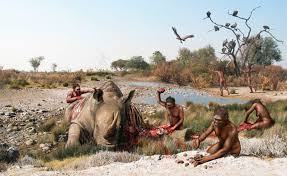 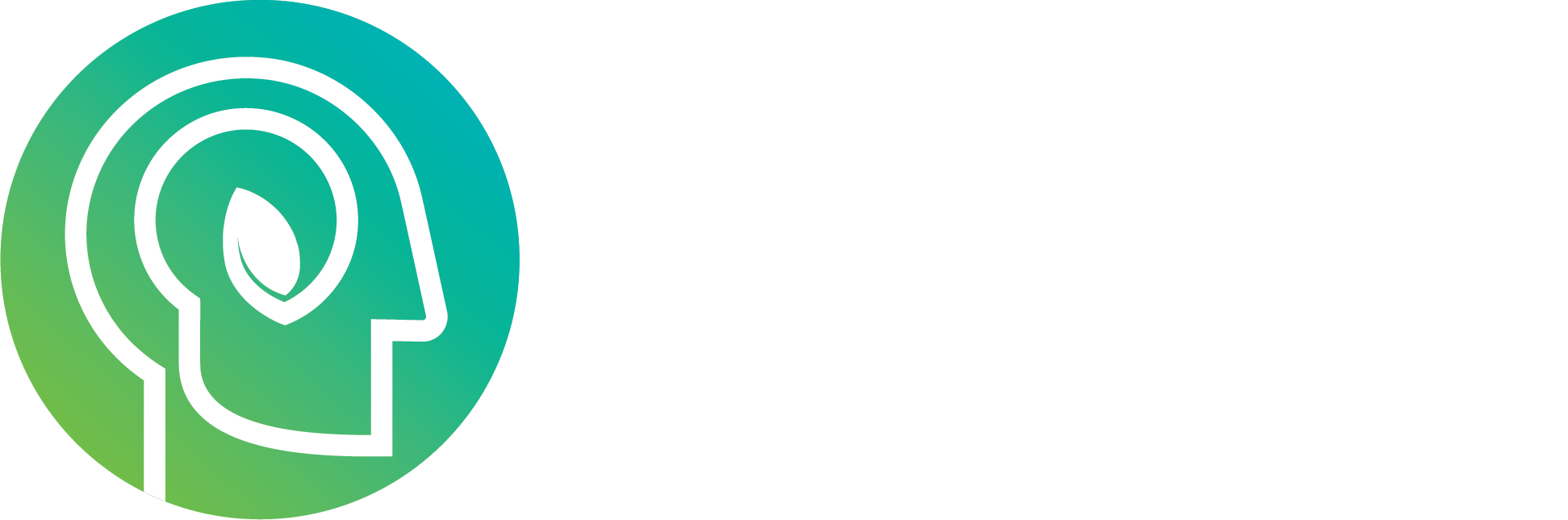 3. Human Nature
From Homo Habilis to Homo Erectus
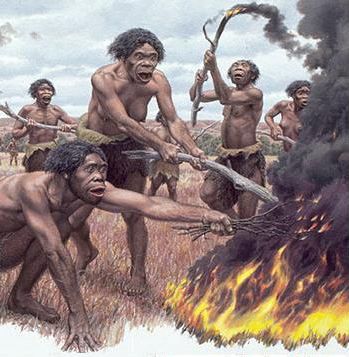 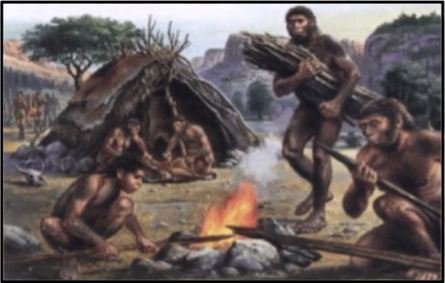 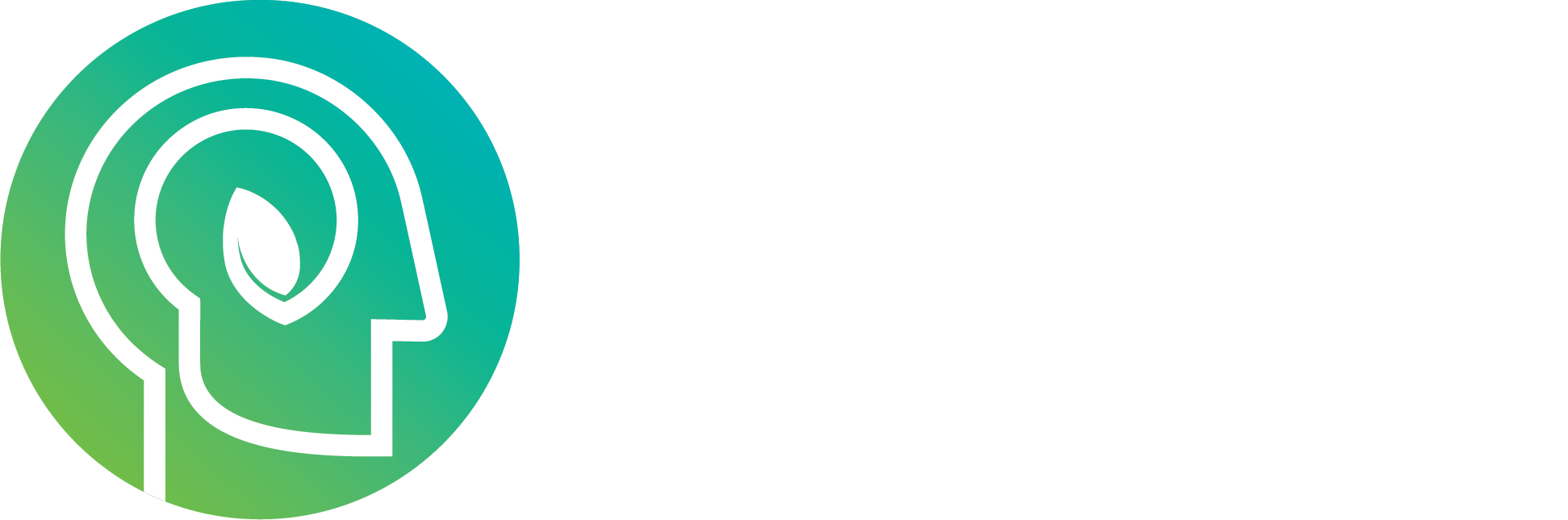 3. Human Nature
Humanistic Perspective allows better leadership
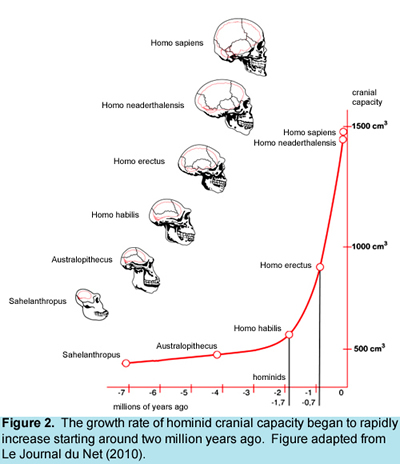 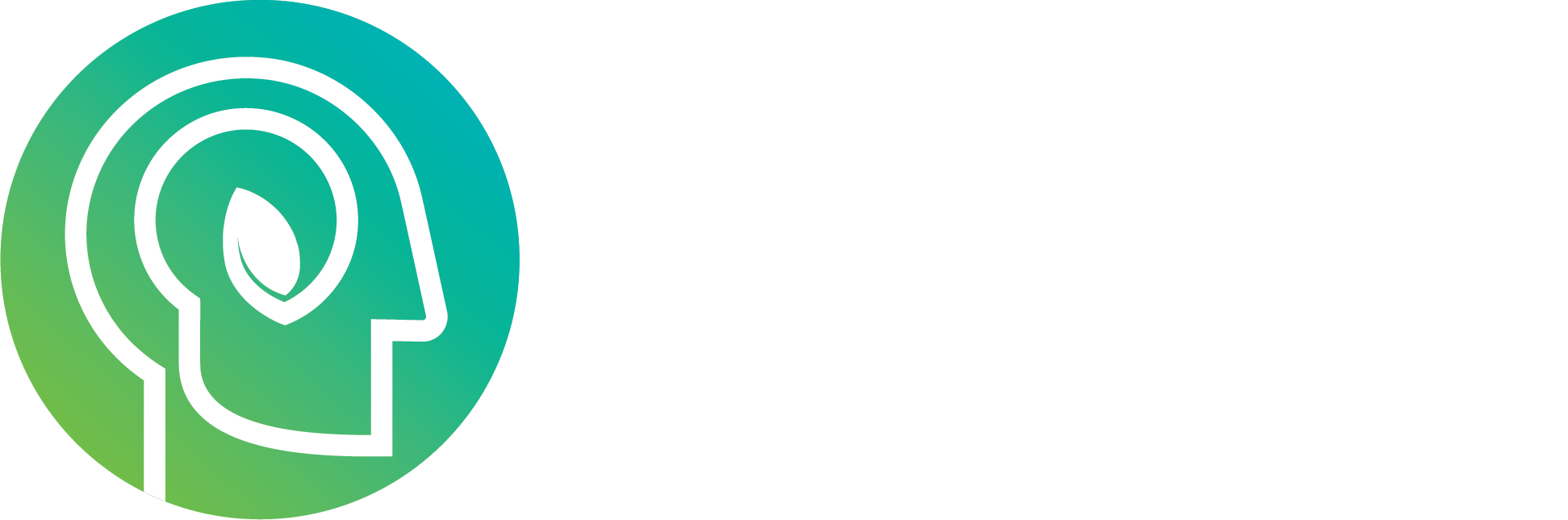 3. Human Nature
Emergence of an Independent Drive to BOND
Homo Erectus
Survival chances are improved by:
Fire
Bigger prey
Bigger brain
Nuclear family
Tribal bonding: independent drive to bond (dB)
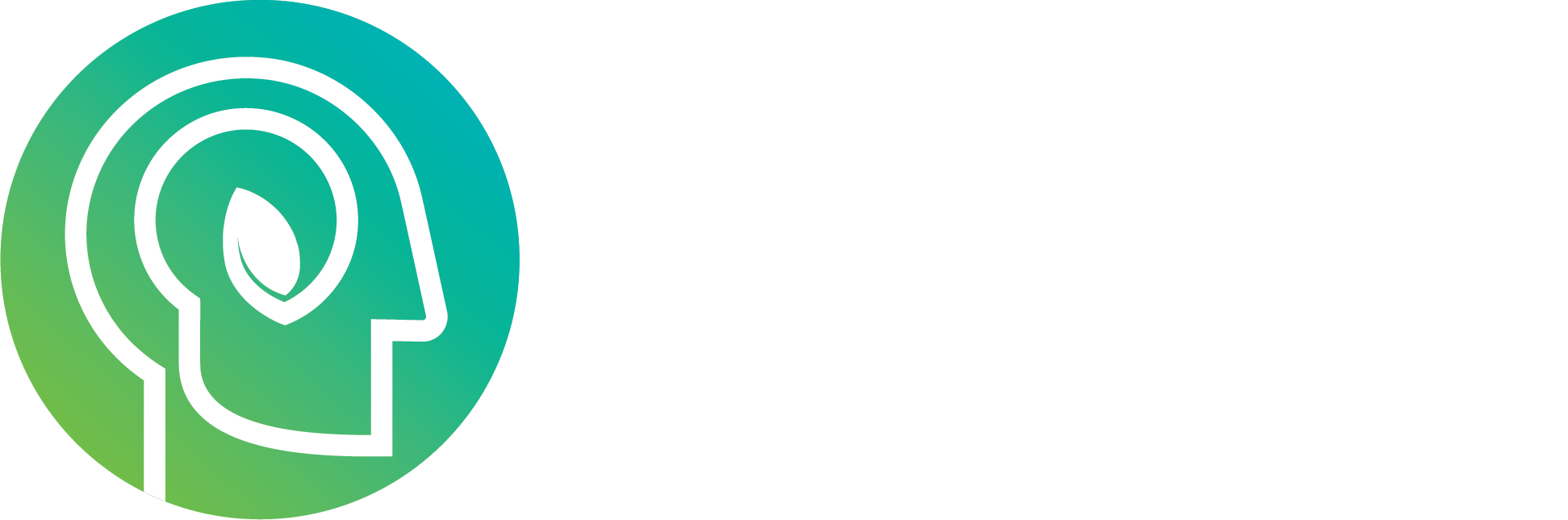 3. Human Nature
From Homo Erectus to Homo Sapiens- Drive to Comprehen
Evolution towards homo sapiens- an evolutionary account (evidence based)
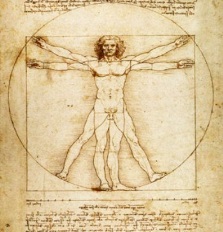 dC
dB
dA/dD
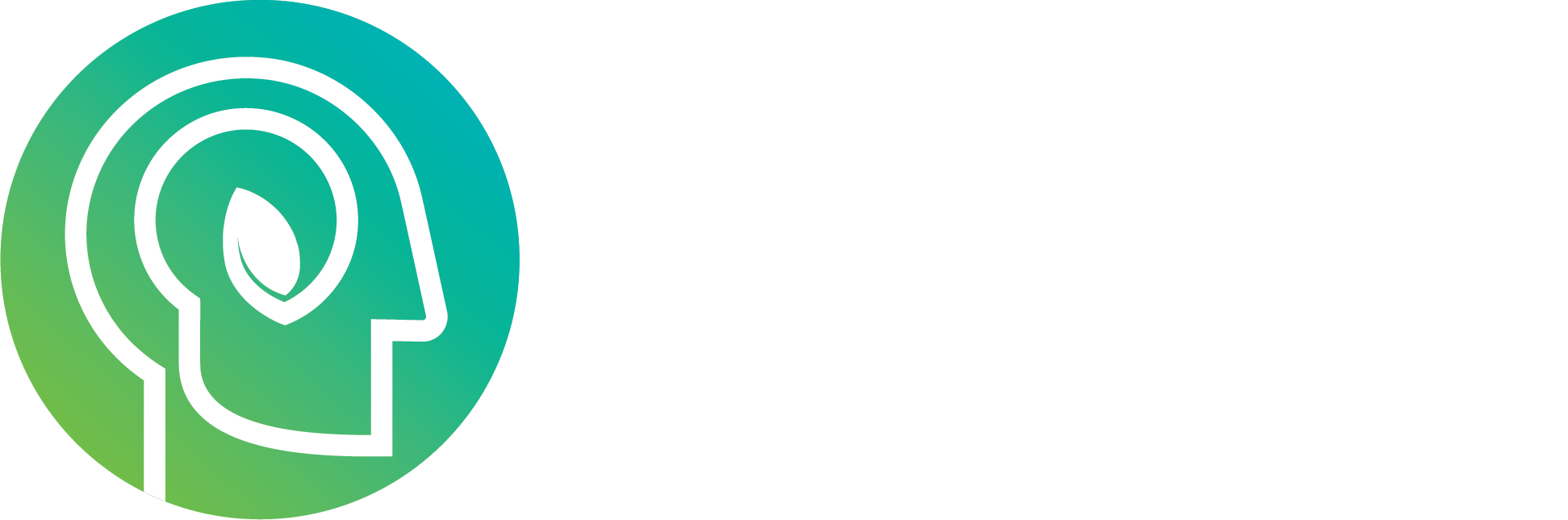 3. Human Nature
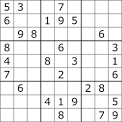 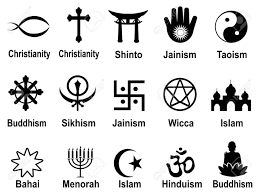 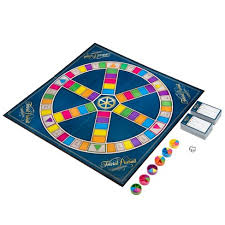 From Homo Erectus to Homo Sapiens- Drive to Comprehend
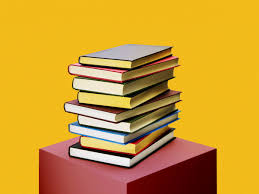 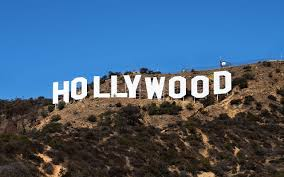 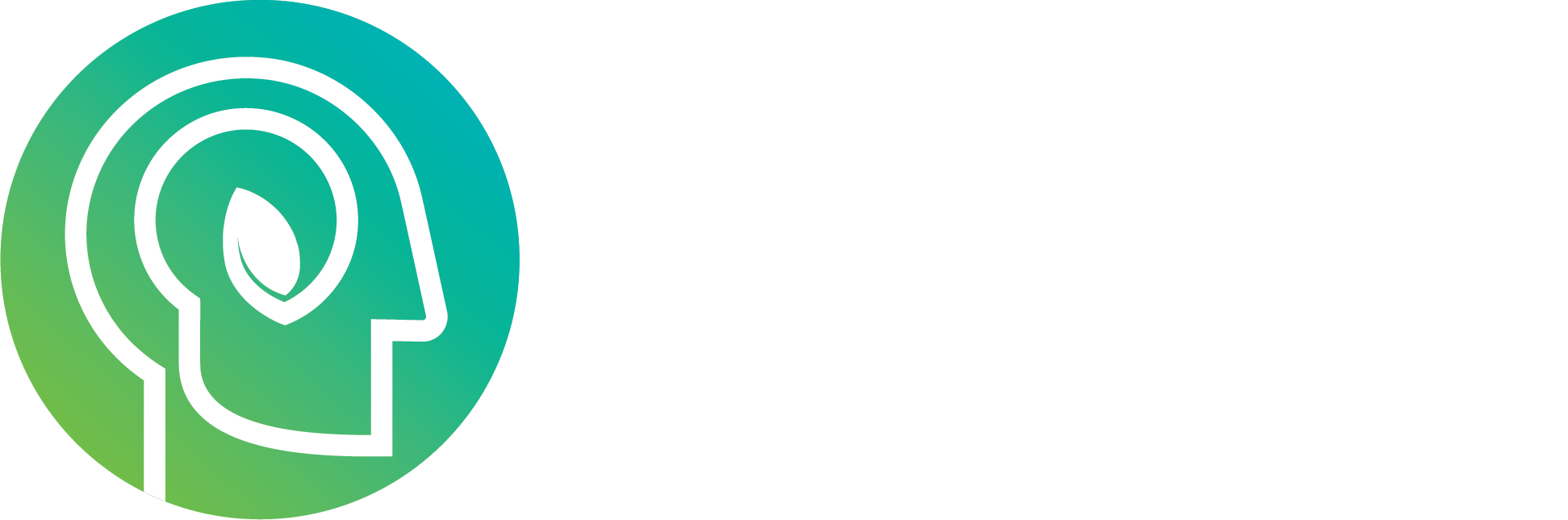 3. Human Nature
From Homo Erectus to Homo Sapiens- Drive to Comprehend
HOMO SAPIENS
Survival chances are improved by:
Abstract Thinking (supports innovation)
Story telling (supports learning)
Creating Shared meaning (i.e. religion)
We ask the question WHY
Meaning Making: independent drive to comprehend (dC)
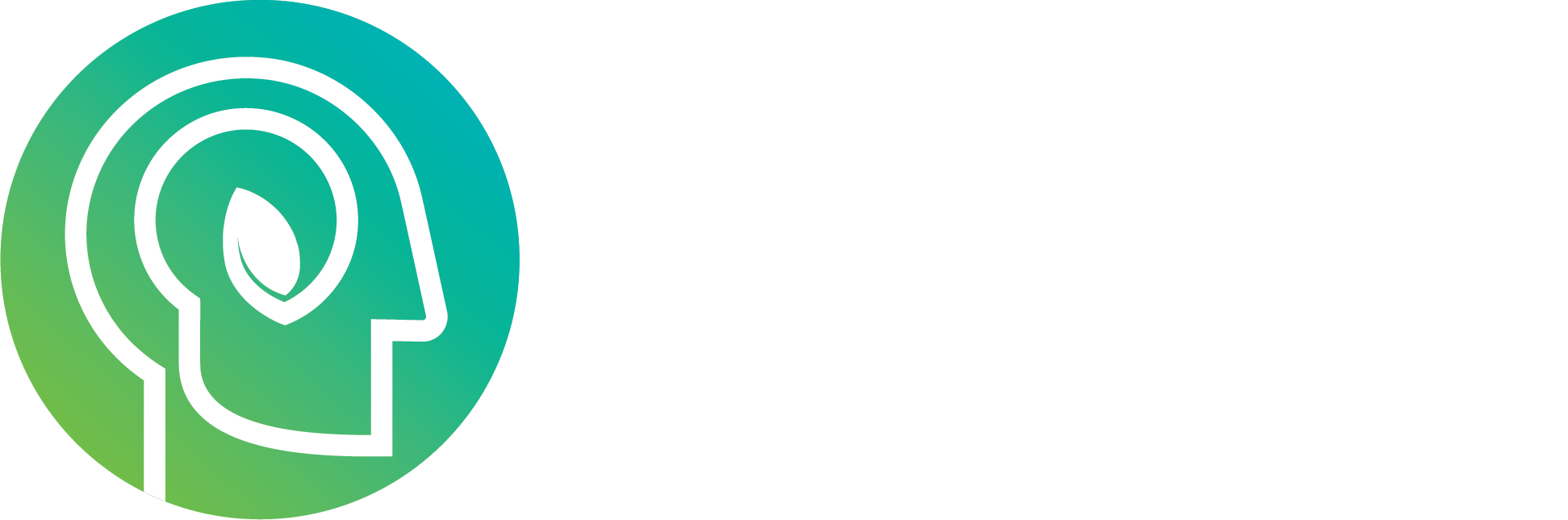 3. Human Nature
Balance of 4 drives not Maximization
Independent drives (neuro circuits)
Objective: Balance
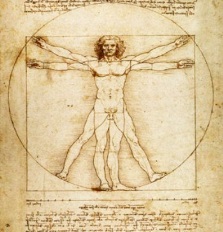 dC
dA/dD
dB
3. Human Nature
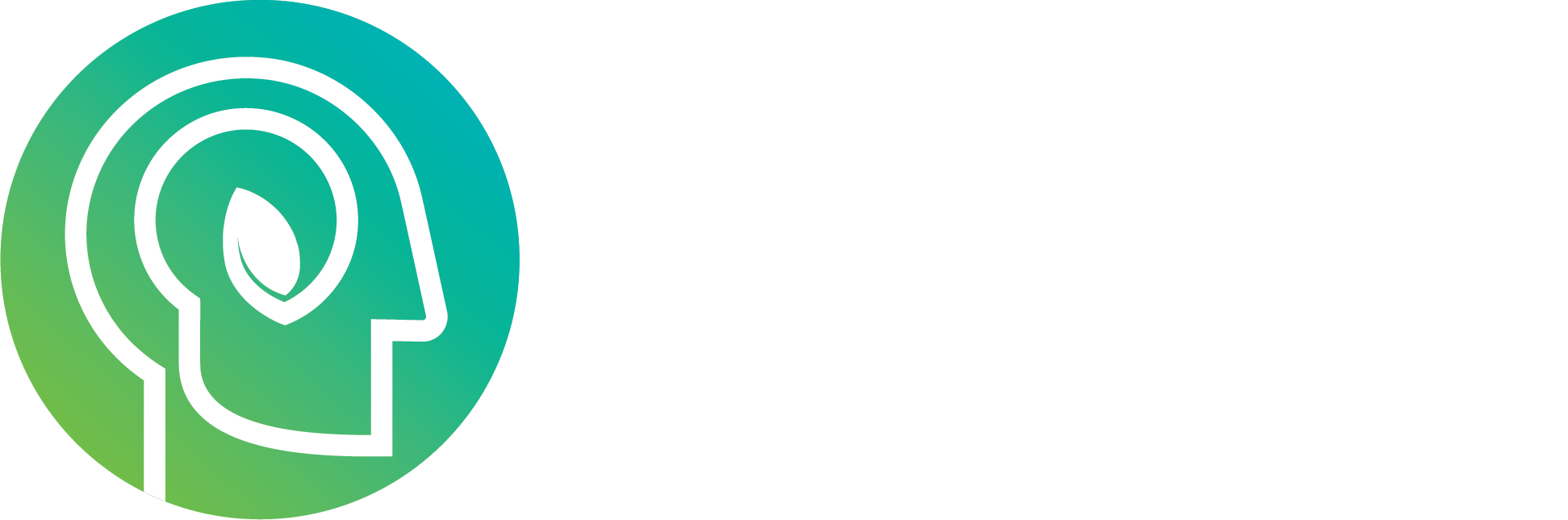 Humanistic perspective
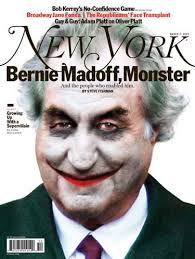 When Imbalance Occurs: Drive to Acquire
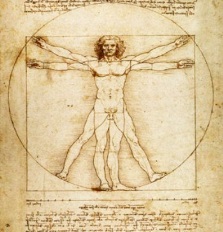 .
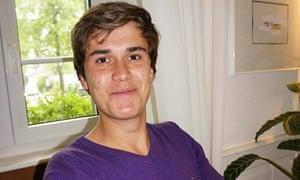 Flourishing
Goldman Sachs restricts intern workday to 17 hours in wake of burnout death: (The Guardian, 2015)
https://www.theguardian.com/business/2015/jun/17/goldman-sachs-interns-work-hours
Goal: Maximization of Wealth and Power
Michael Pirson
Michael Pirson
24
24
3. Human Nature
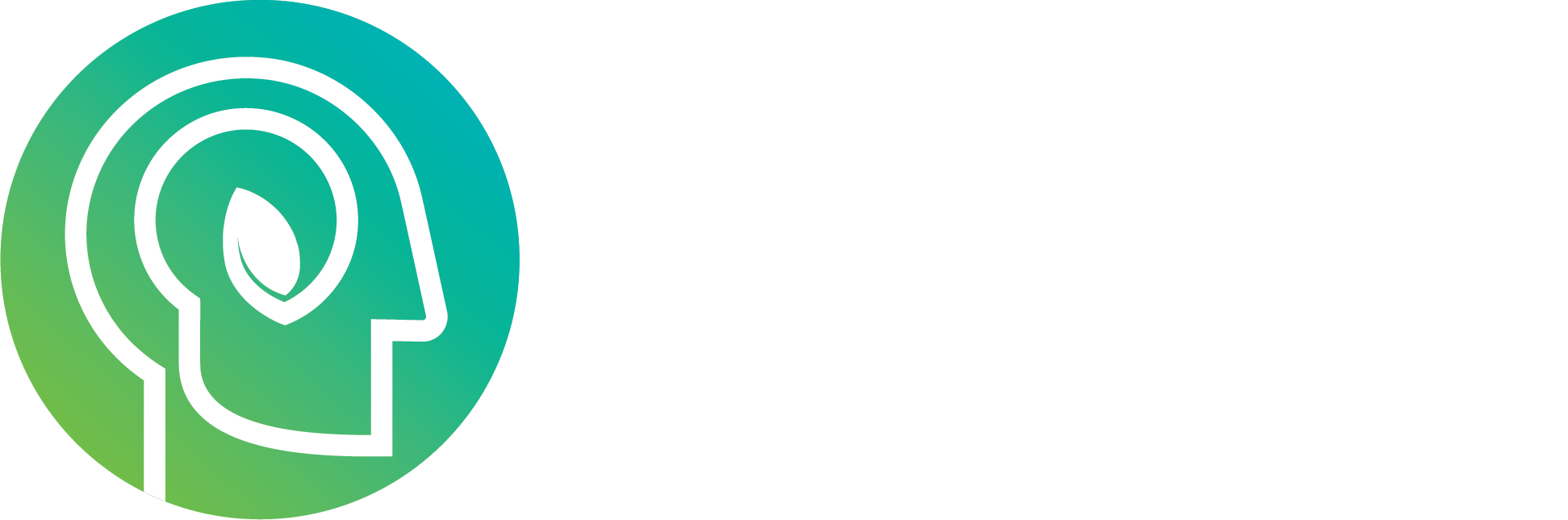 Humanistic perspective
When Imbalance Occurs: Drive to Bond
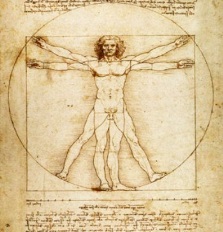 .
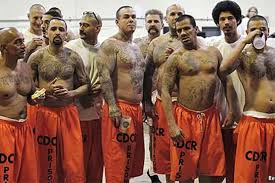 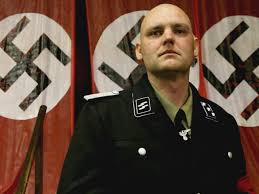 Flourishing
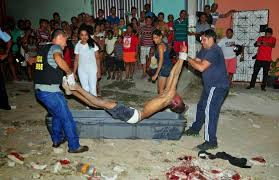 Goal: Maximization of Bonding within  Tribe / Ingroups
Michael Pirson
Michael Pirson
25
25
3. Human Nature
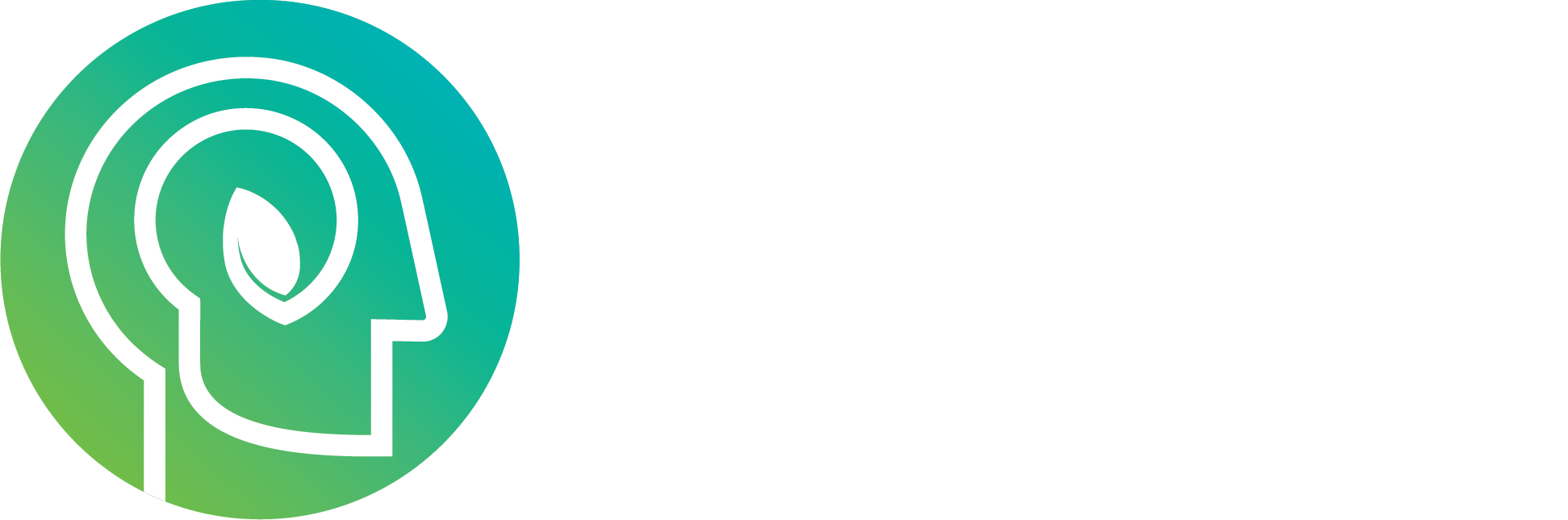 Humanistic perspective
When Imbalance Occurs: Drive to Comprehend
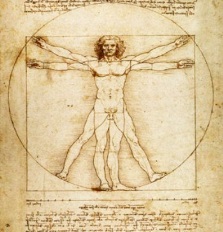 .
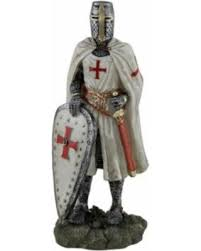 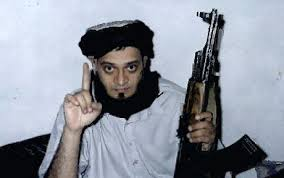 Flourishing
Goal: Maximization of Ideological Alignment (worldviews)
Michael Pirson
Michael Pirson
26
26
3. Human Nature
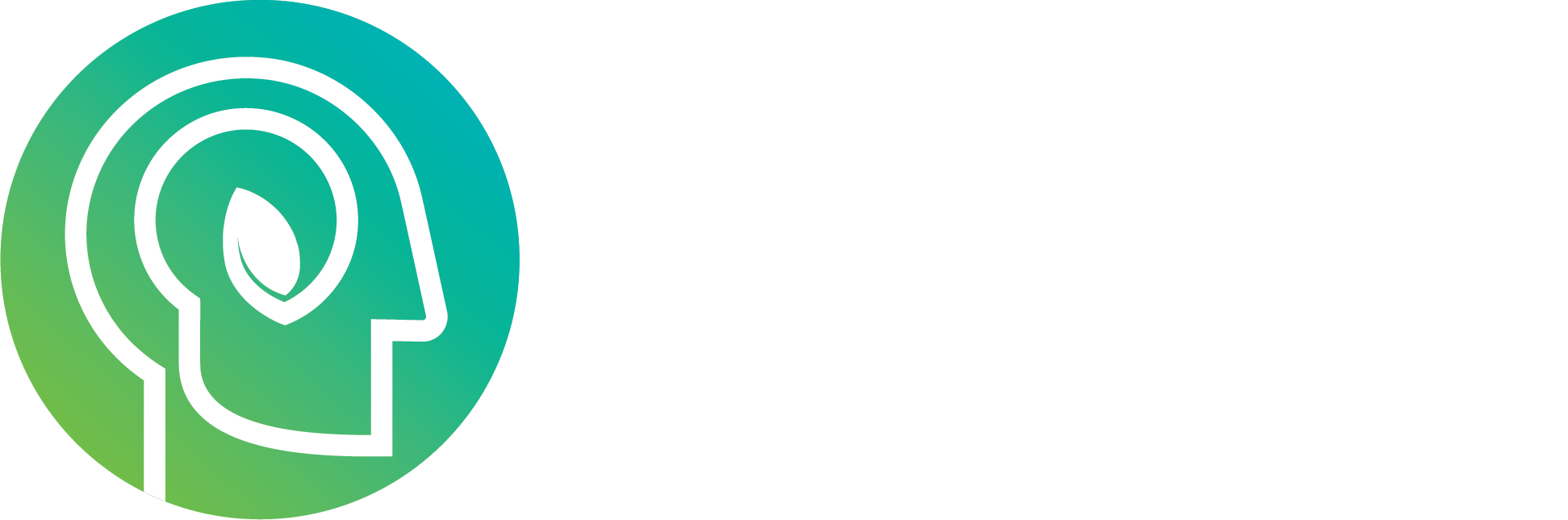 Humanistic perspective
When Imbalance Occurs: Drive to Defend
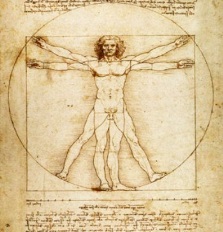 .
Flourishing
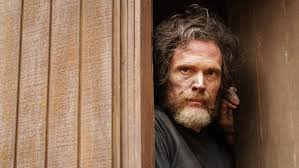 Goal: Maximization of Security/Insecurity
Michael Pirson
Michael Pirson
27
27
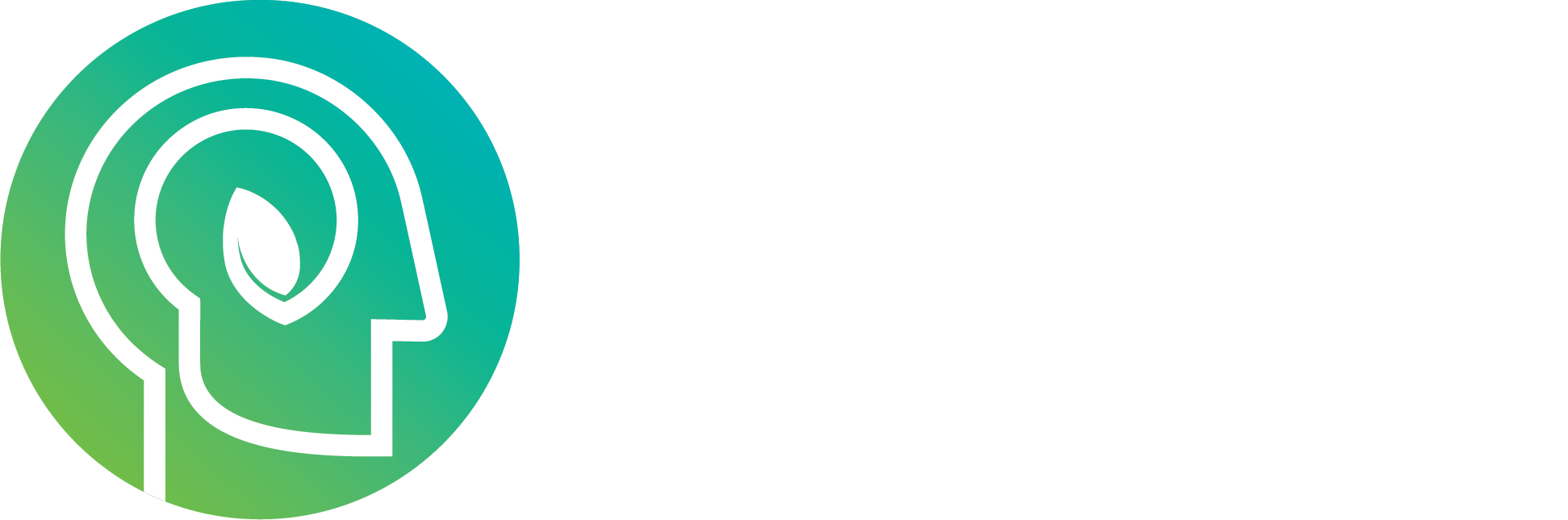 3. Human Nature
Humanistic Perspective- Consilience of knowledge
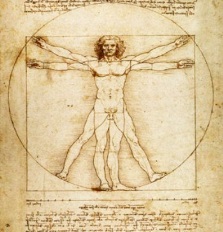 Humanistic perspective: human nature 

Philosophy: Zoon politicon (Aristotle): Social animal endowed with reason
Natural Sciences: 
Darwin (morality a survival mechanism)
Theology: Religions (shared universal values) (Kueng)
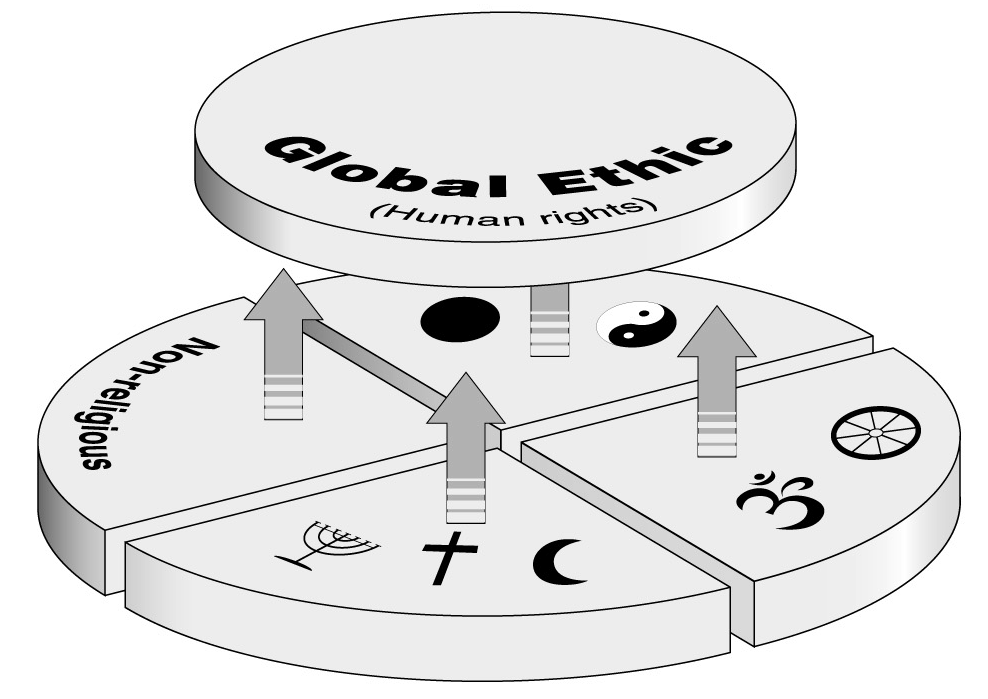 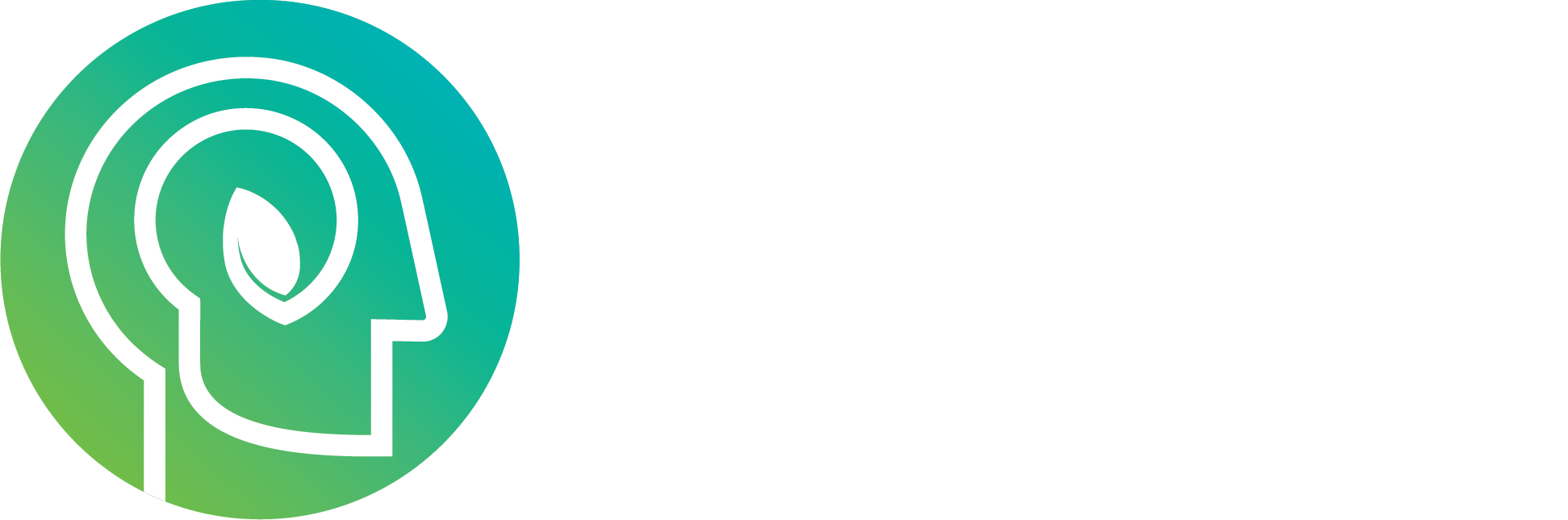 Dignity and the Operating System
Dignity
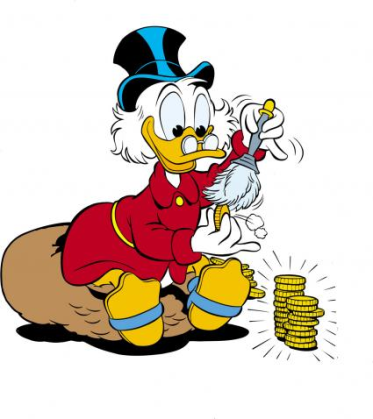 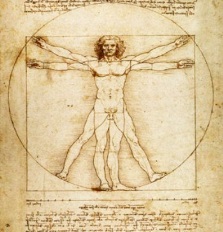 Economistic perspective: (we are all whores…)
Michael Jensen (1998) opined…we all have a price: “Like it or not, individuals are willing to sacrifice a little of almost anything we care to name, even reputation or morality, for a sufficiently large quantity of other desired things; and these things do not have to be money or even material goods.”
Humanistic perspective: 
Kant, however, famously noted that―”everything has either a price or a dignity. Whatever has a price can be replaced by something else as its equivalent; on the other hand, whatever is above all price, and therefore admits of no equivalent, has a dignity (Kant, 1785).”
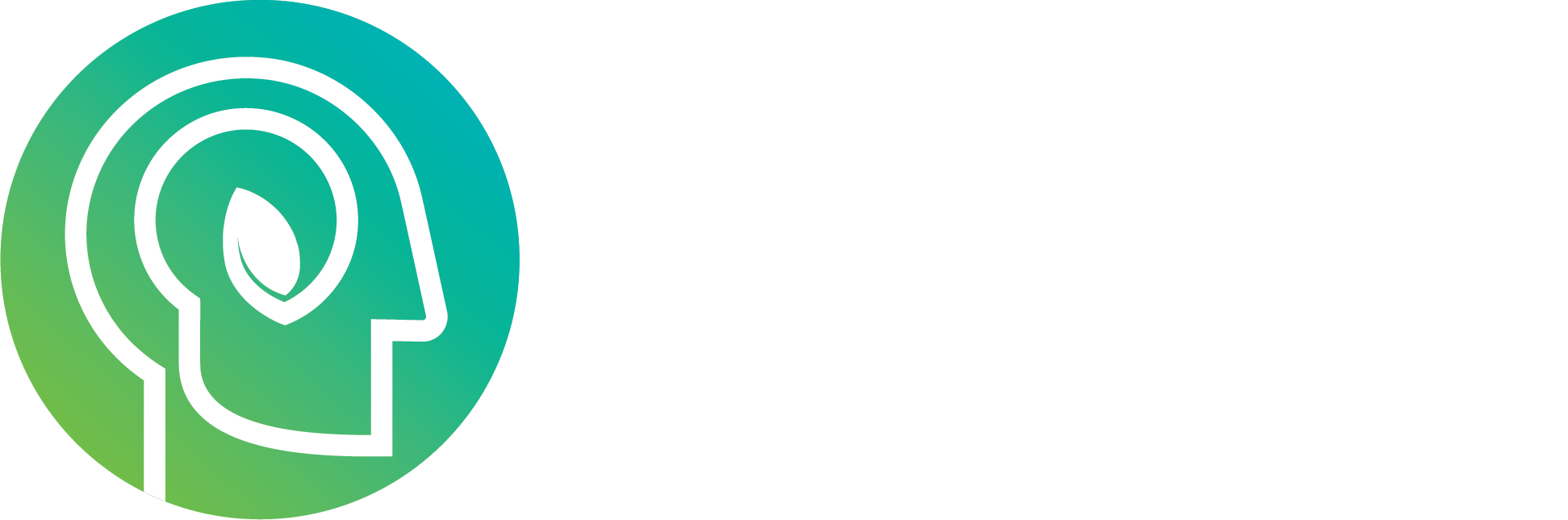 4. Cornerstone of Humanistic Leadership
Dignity- Kant 2.0
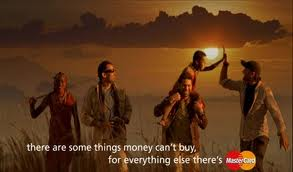 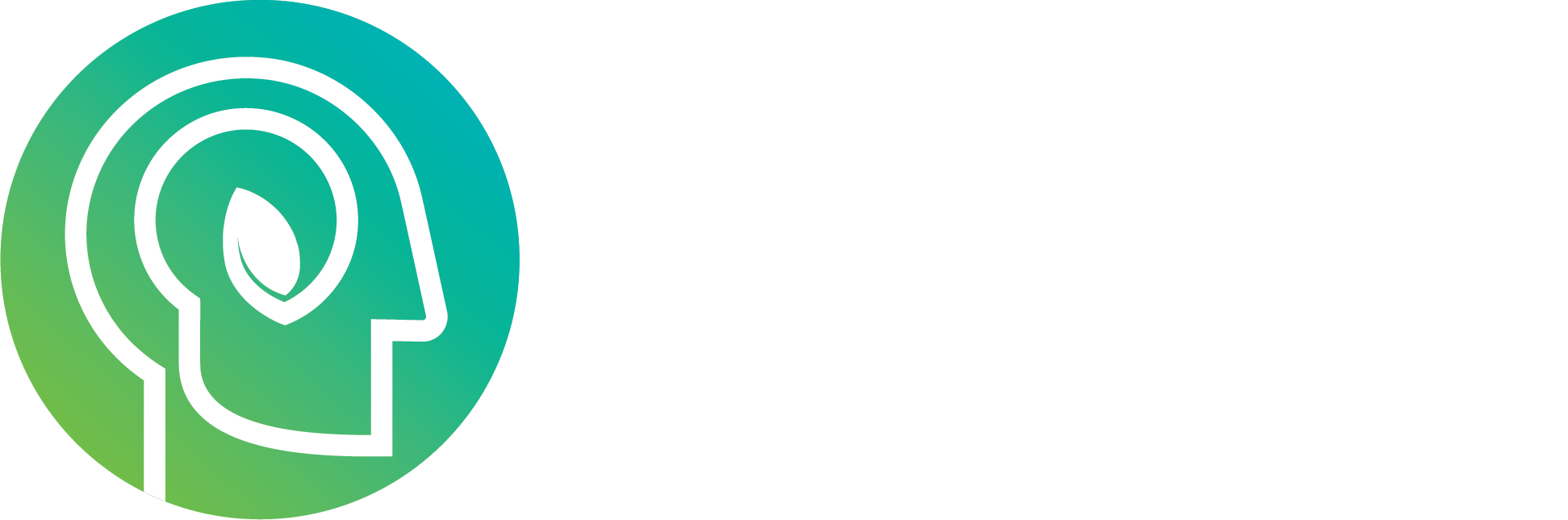 4. Humanistic Leadership and Flourishing
Economistic vs. Humanistic Perspective
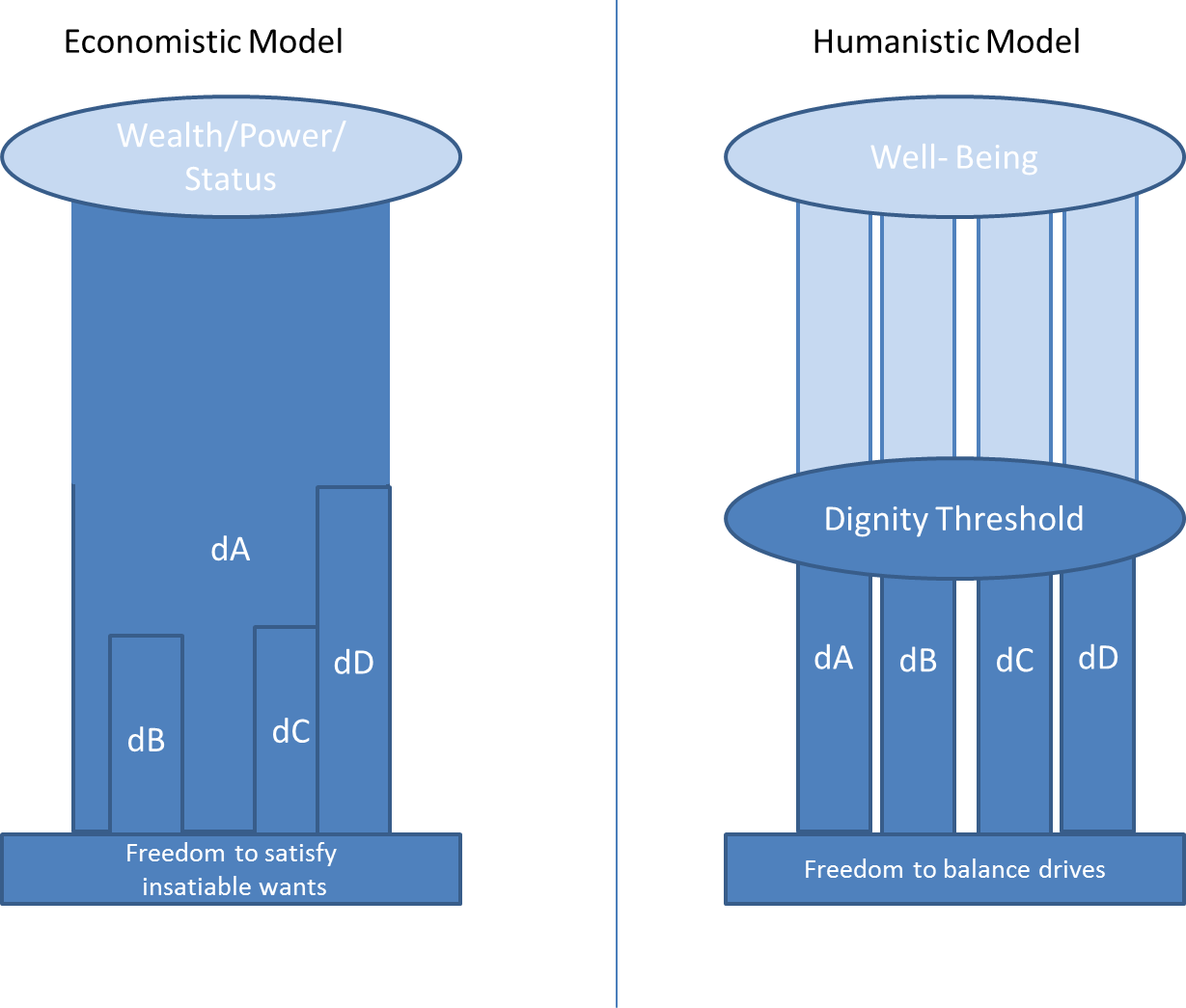 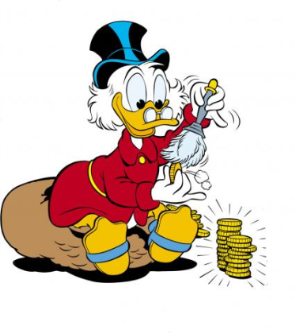 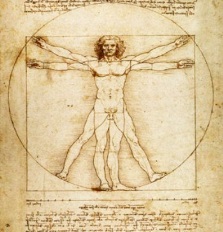 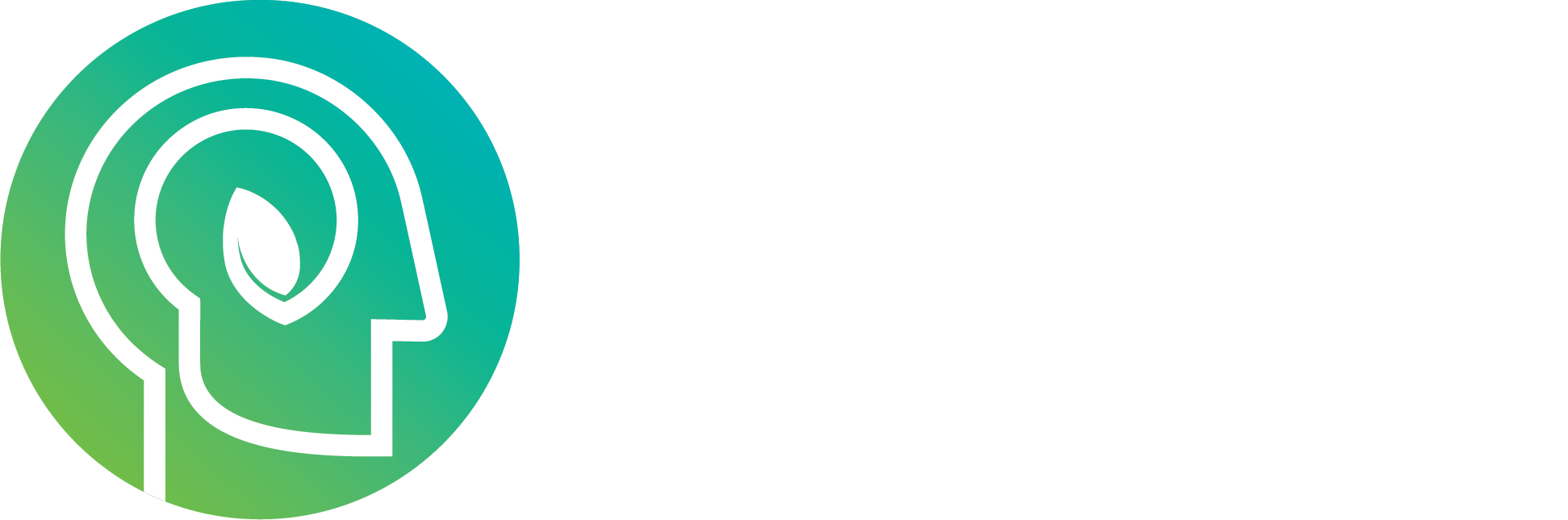 5. Towards Humanistic Paradigm
Reality proves possibility: Humanistic Leadership in Practice
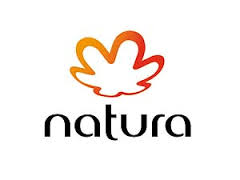 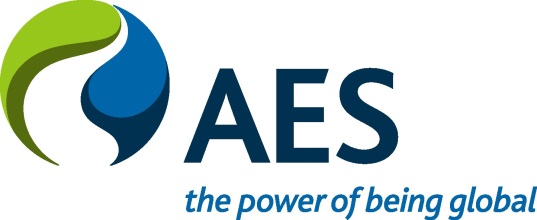 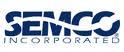 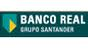 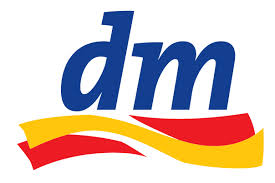 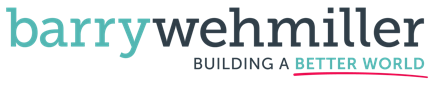 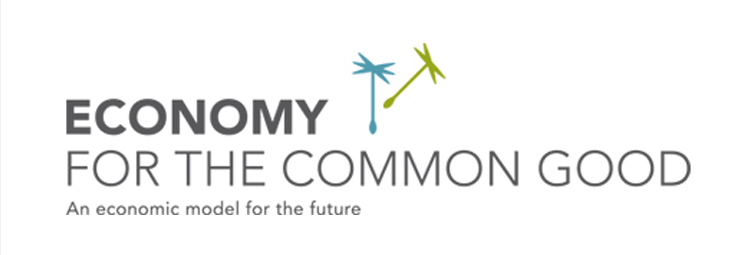 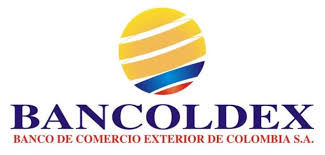 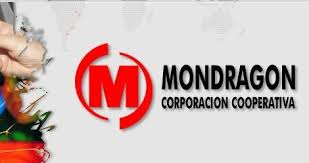 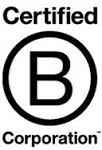 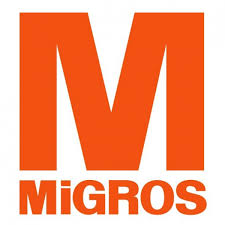 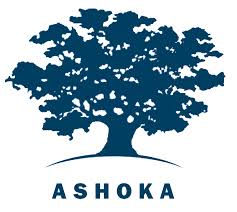 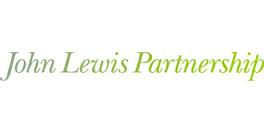 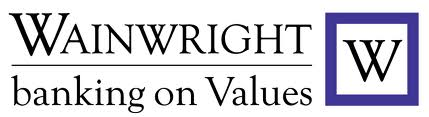 Goal: Maximization of Wealth and Power
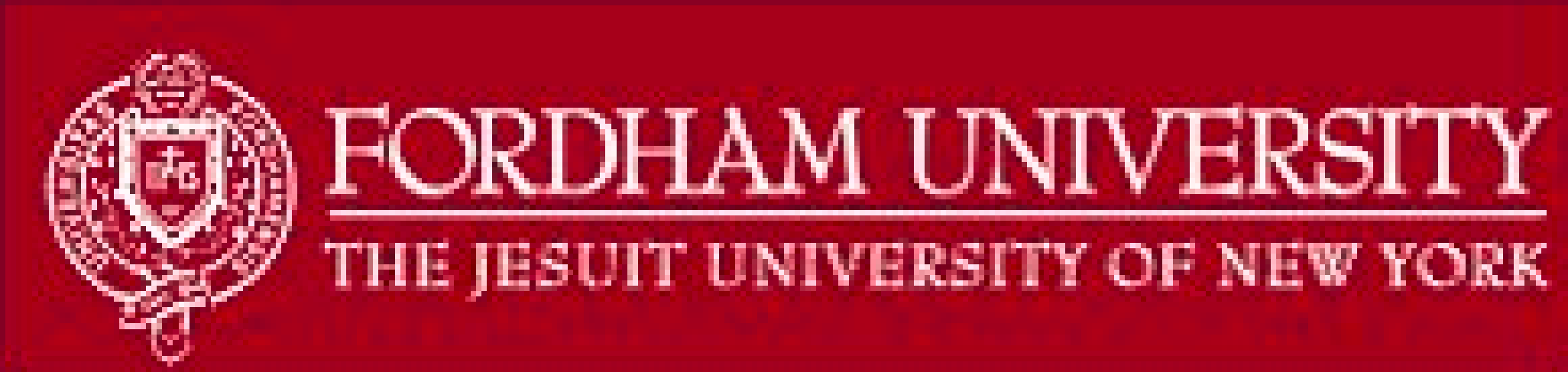 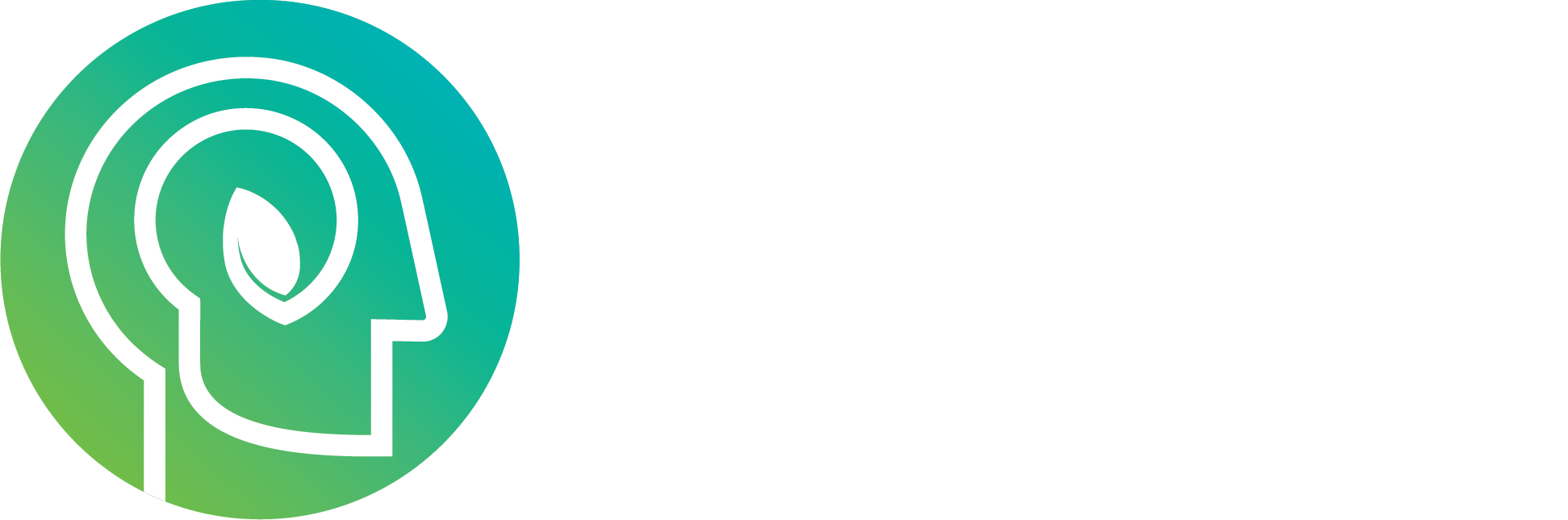 Humanistic Leadership in Practice
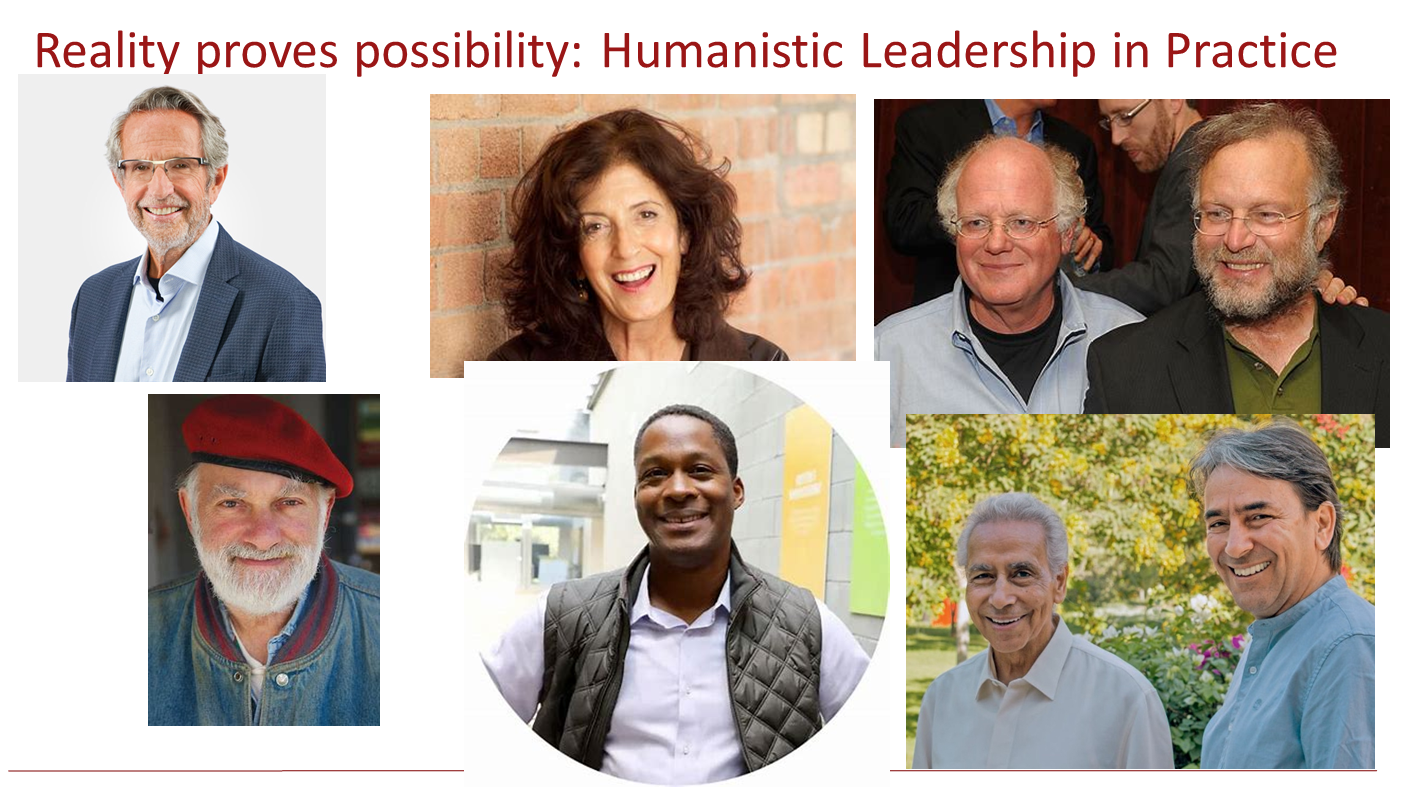 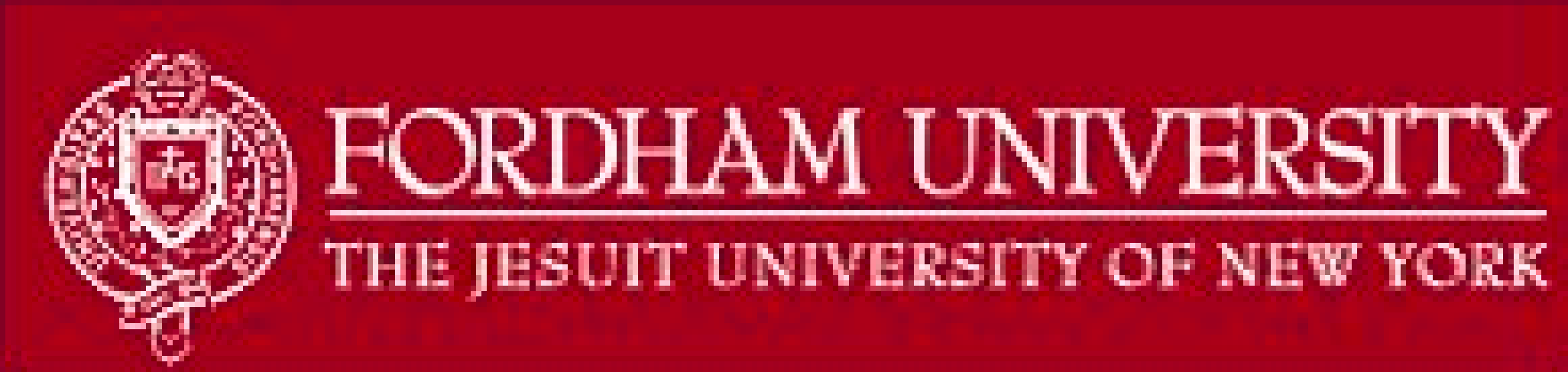 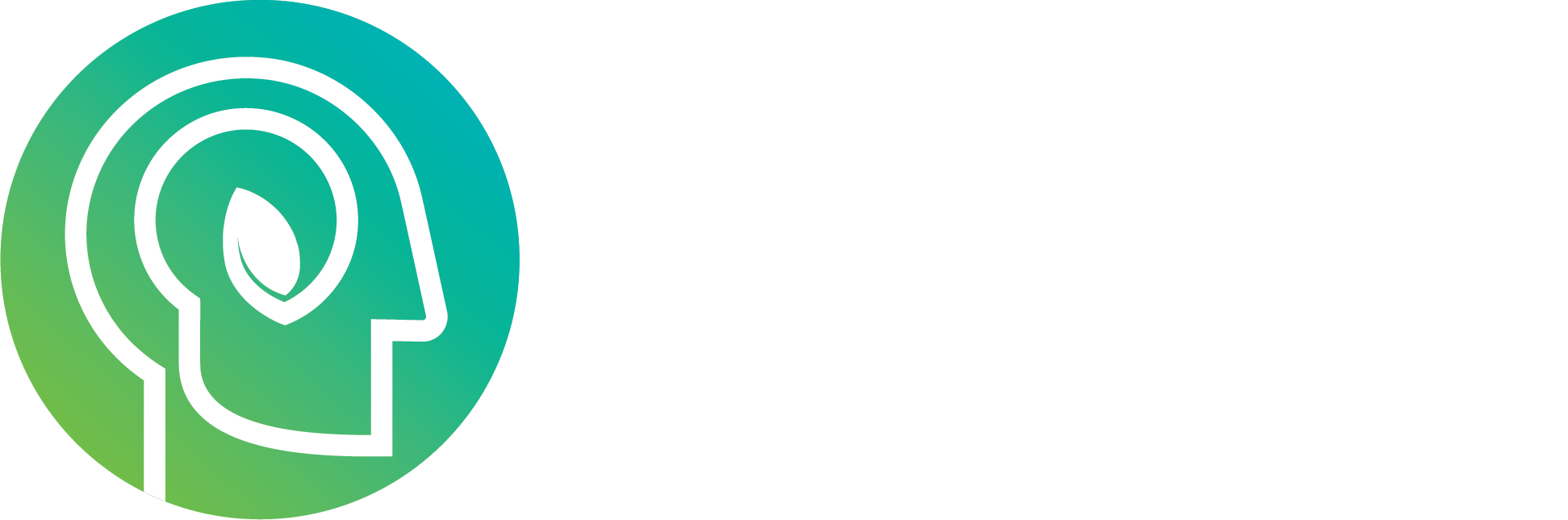 Humanistic Leadership in Practice
Paul Polman, Former CEO Unilever
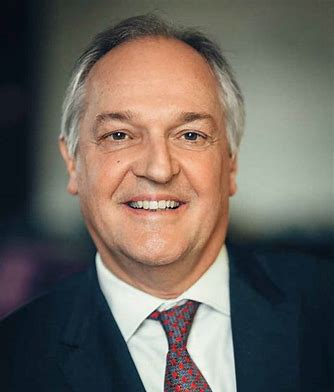 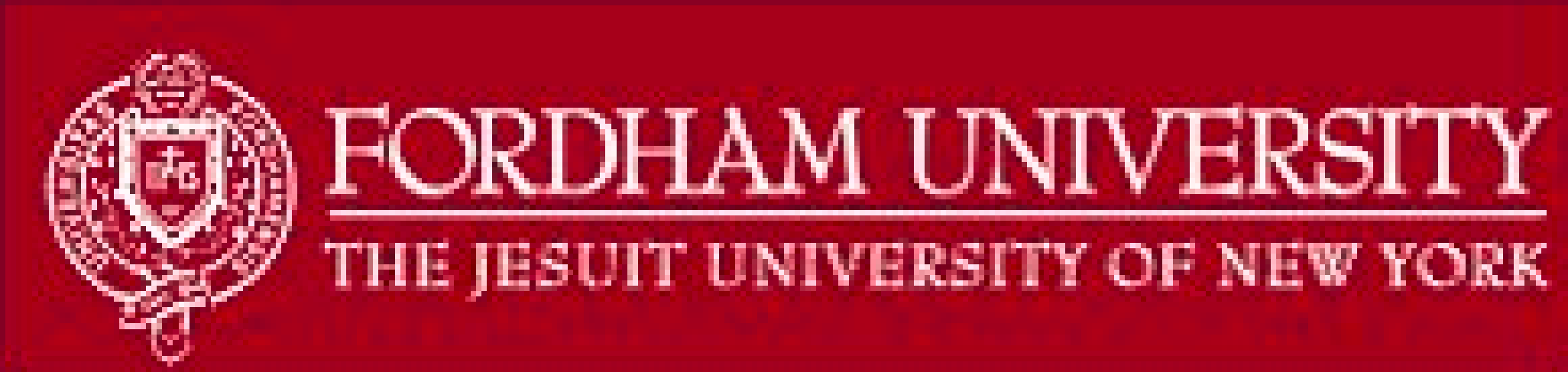 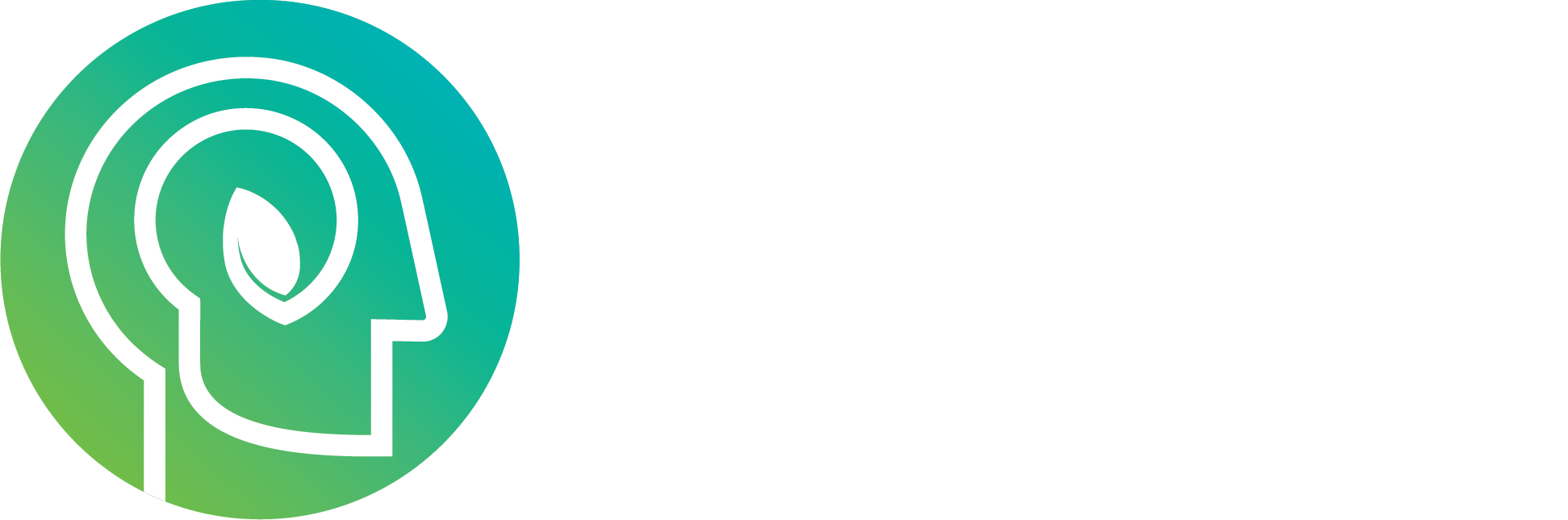 Invitation
Join the Humanistic Leadership Academy Workshops
We need better Programmers, Leaders, Educators!


Connect with the International Humanistic Management Association:

www.humanisticmanagement.international

www.Humanisticleadership.org
Contact: Michael Pirson: pirson@fordham.edu